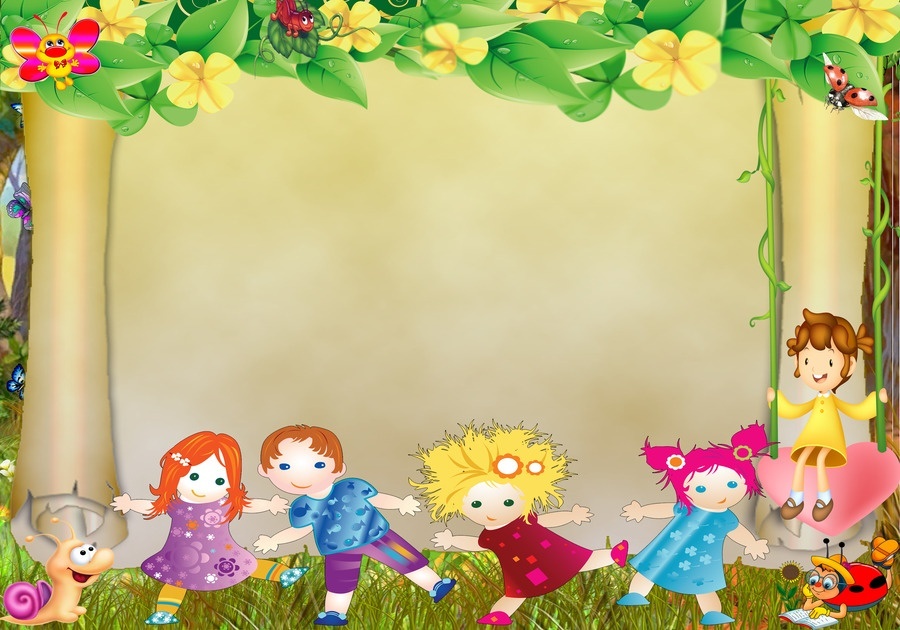 ІІІ зміна
Дитячого табору відпочинку 
з денним перебуванням
“Дивосвіт”
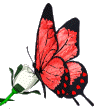 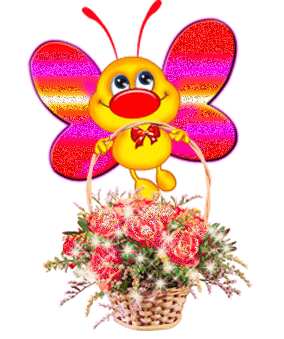 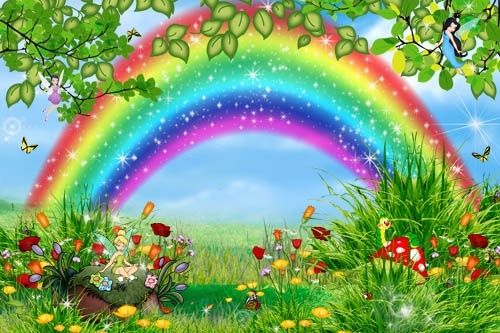 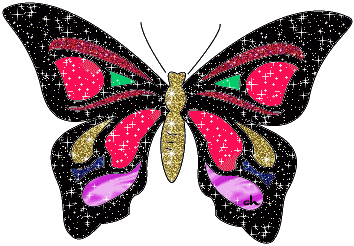 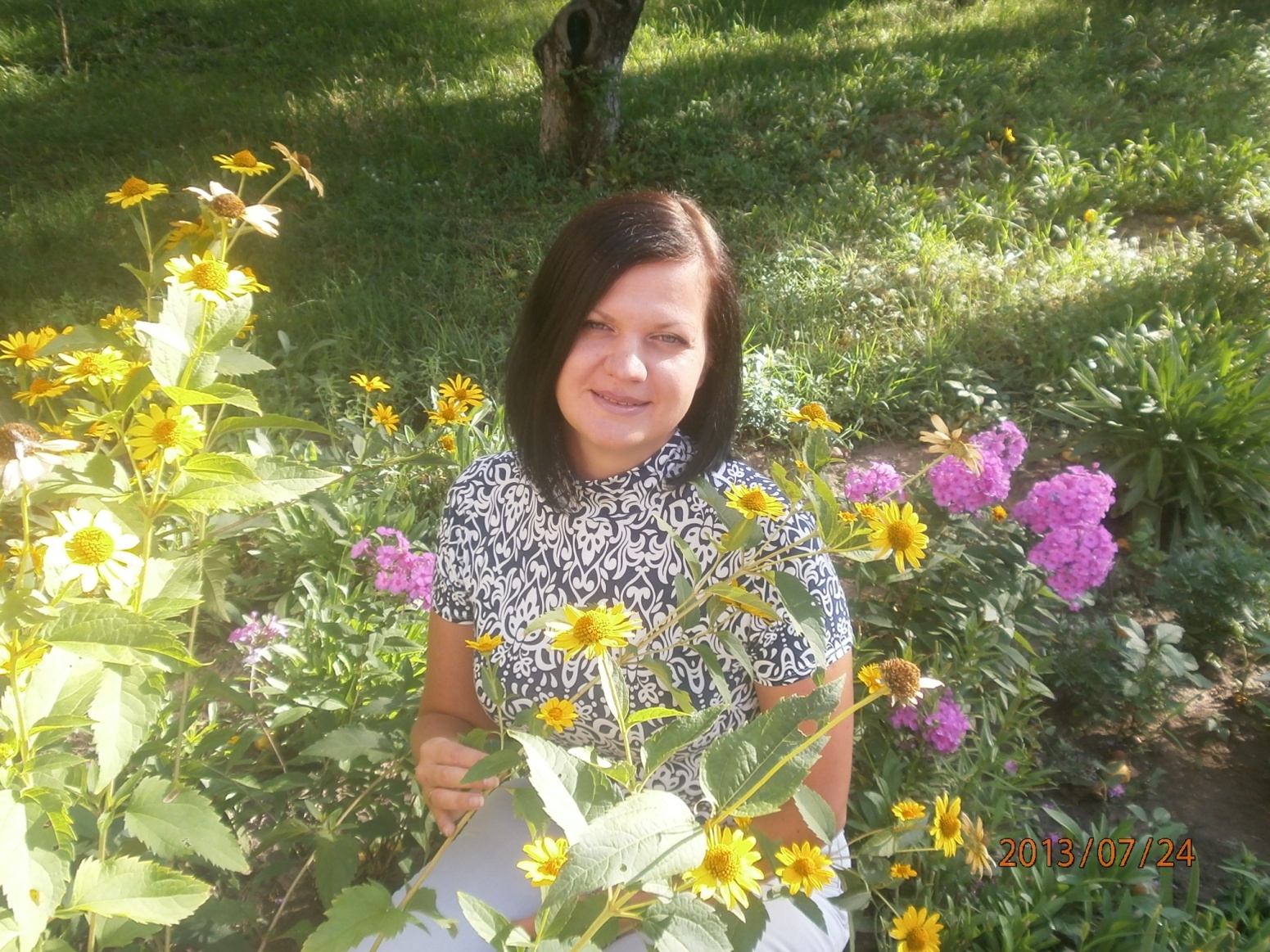 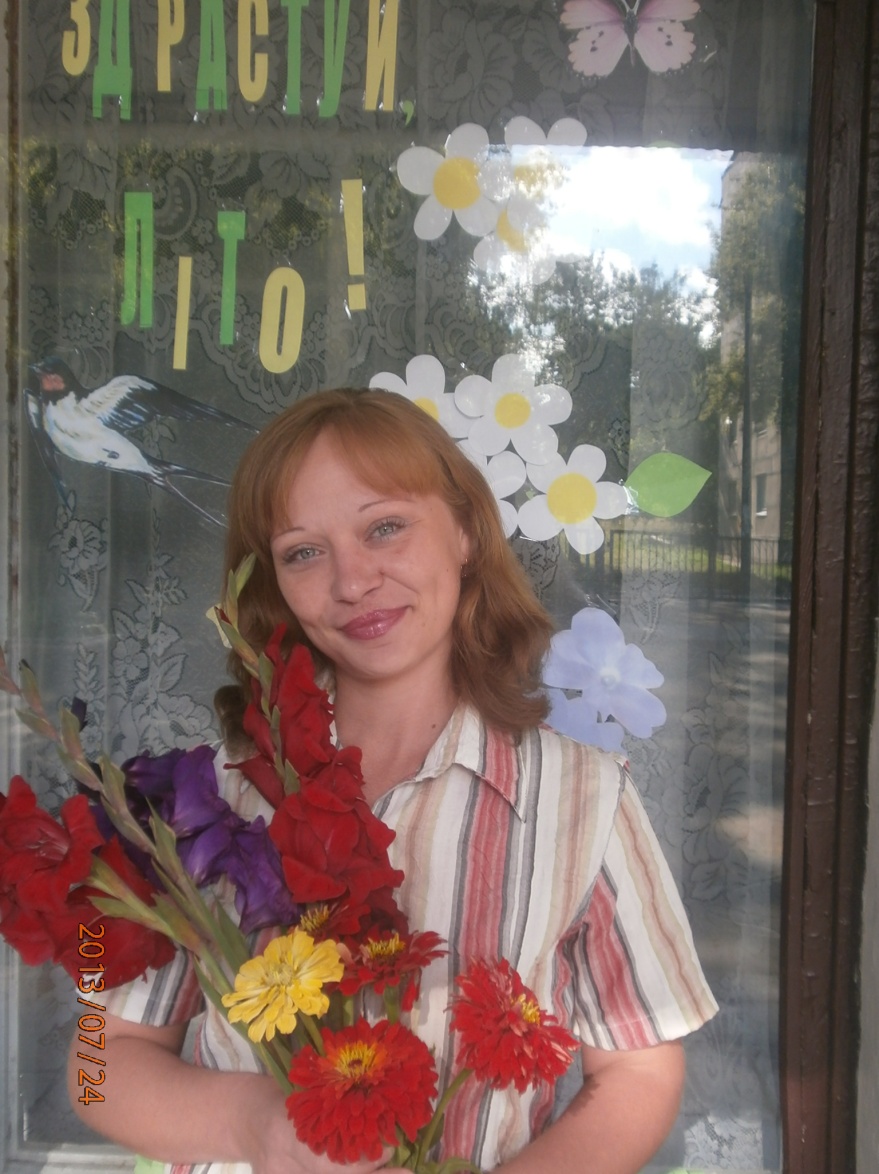 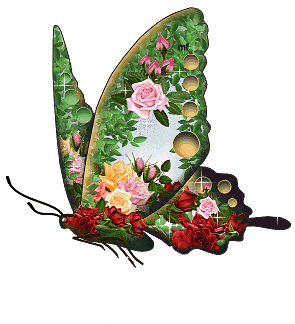 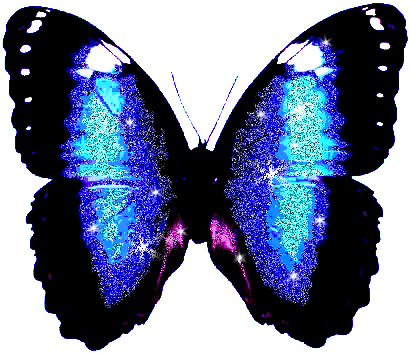 Старший вихователь:
Красночуб Оксана Василівна
Начальник табору:
Зражва Тетяна Вікторівна
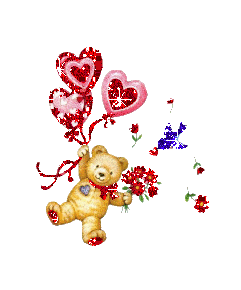 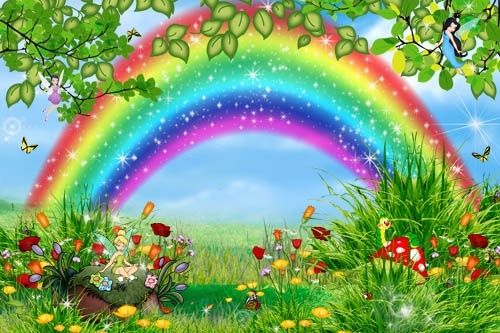 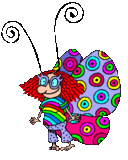 Наш девіз:
Веселка грає 
хай завжди
На дивосвітівській
 землі
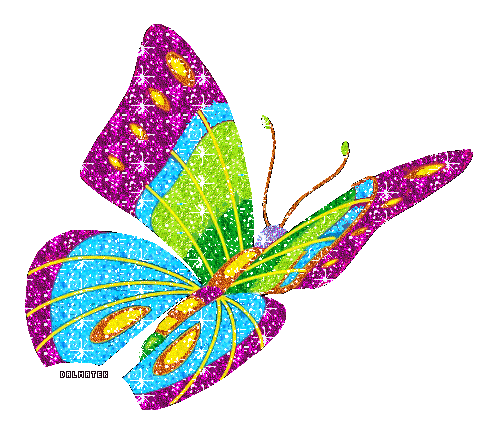 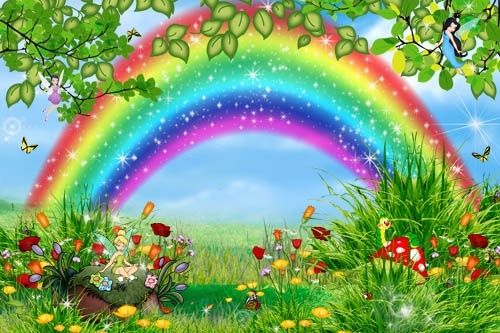 День здоров’я
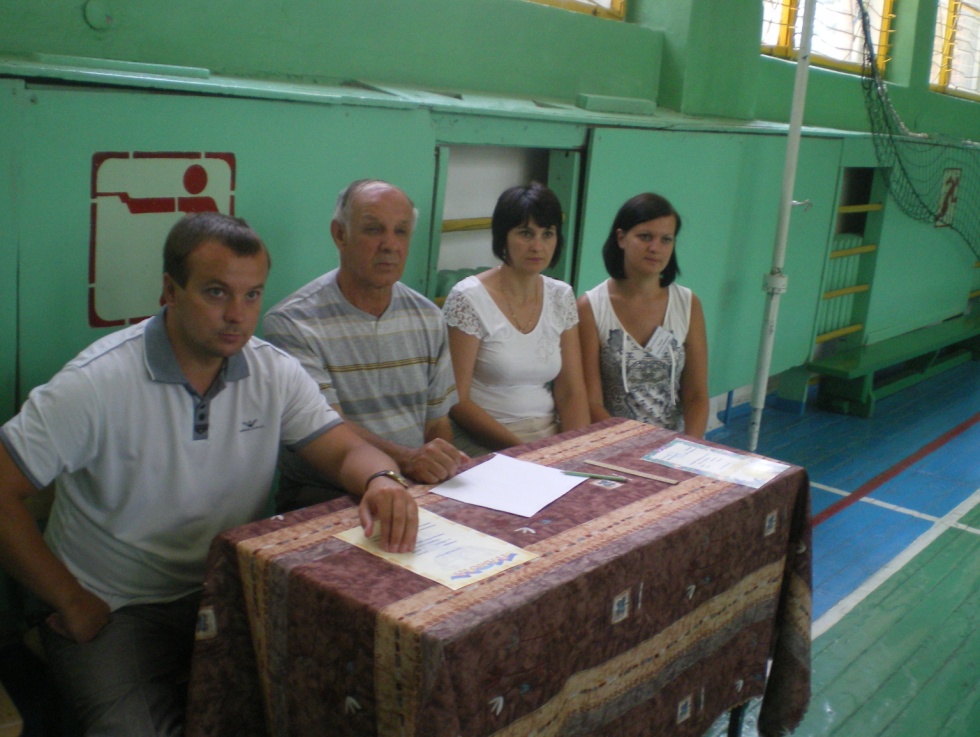 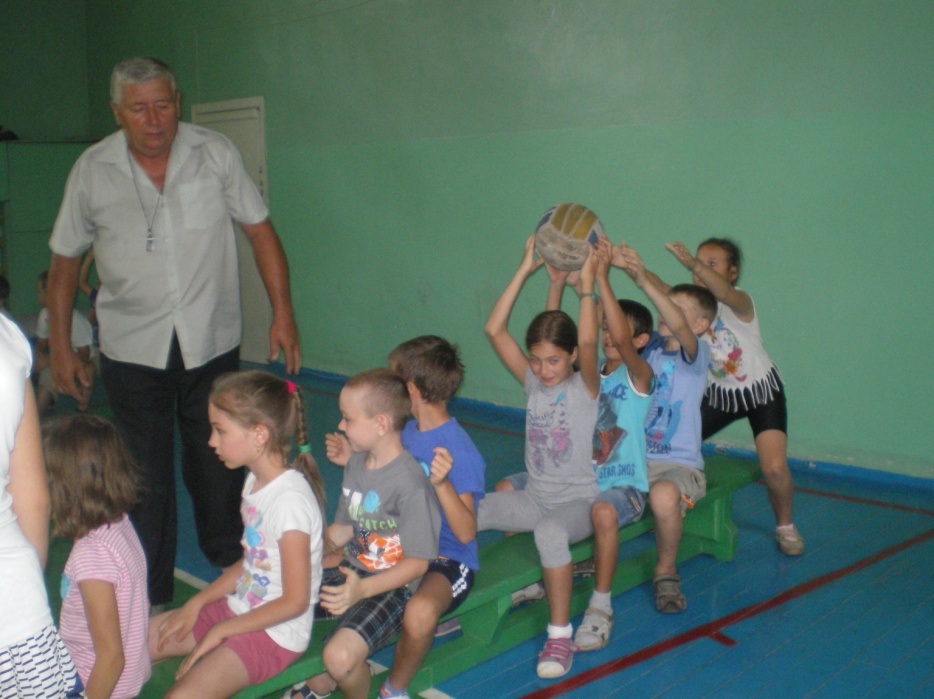 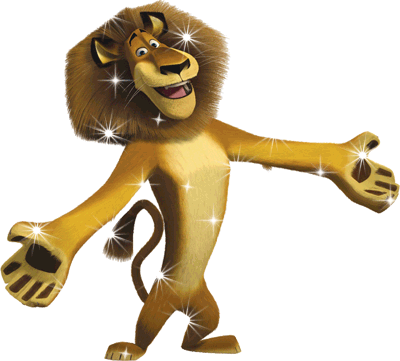 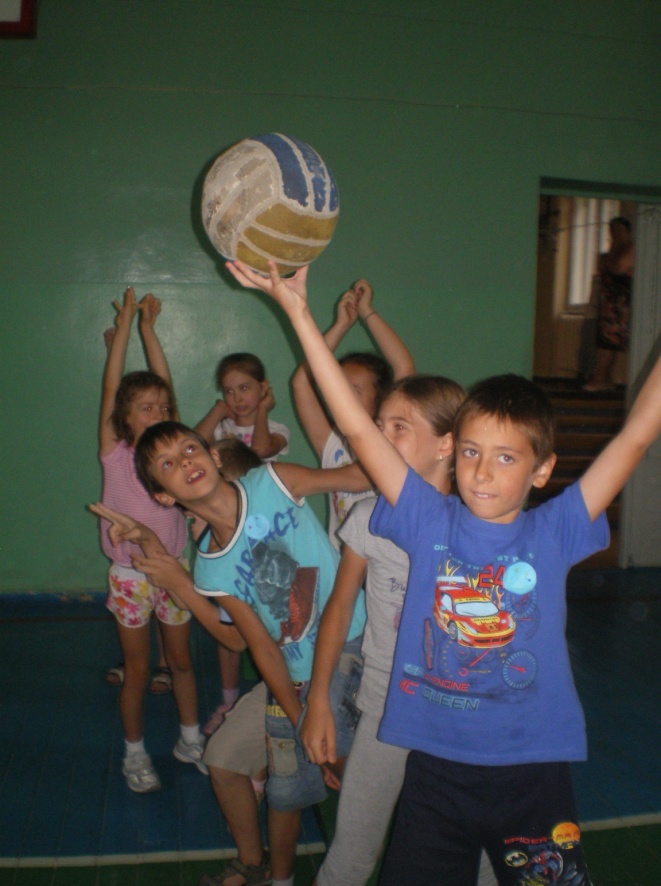 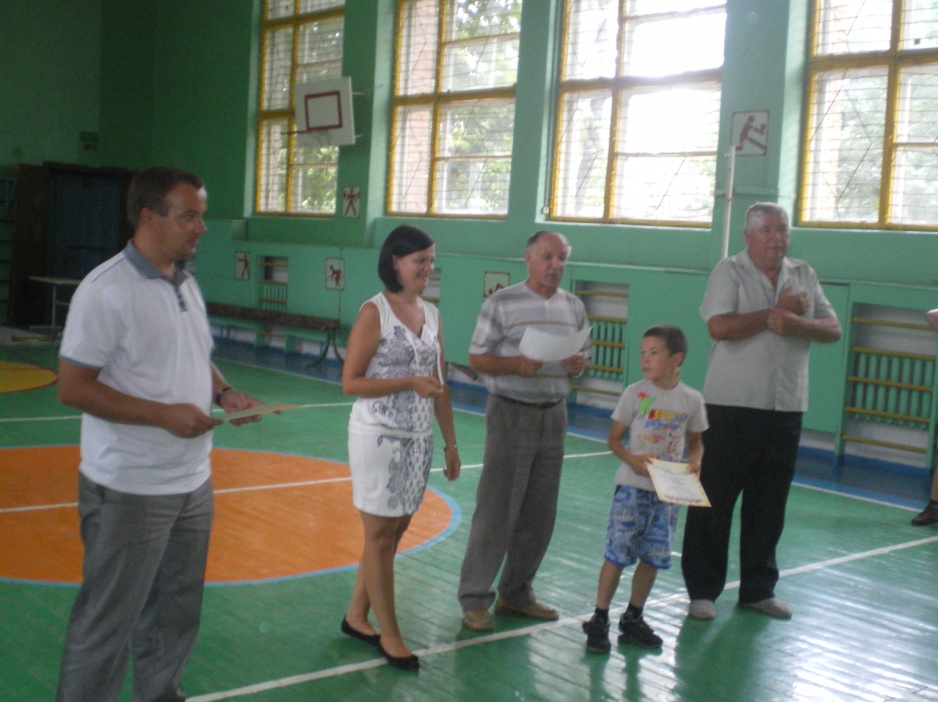 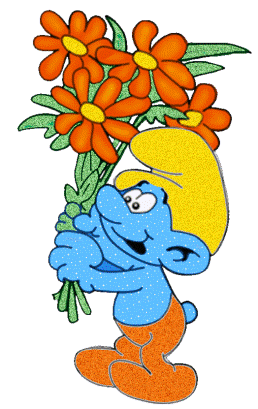 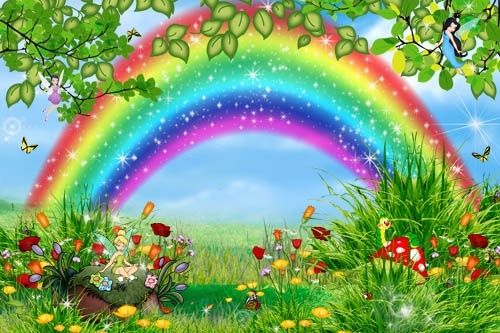 День пародистів
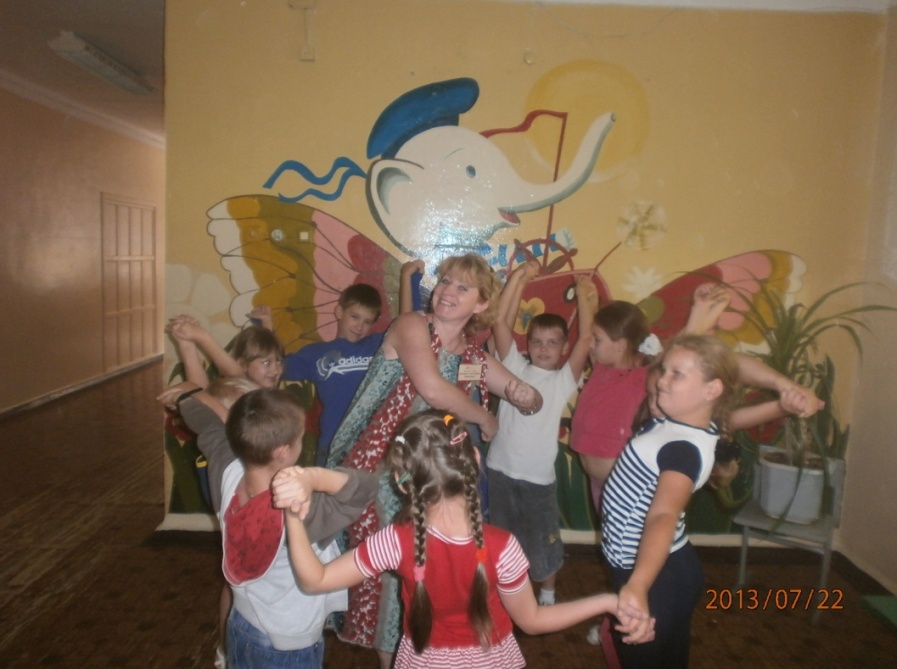 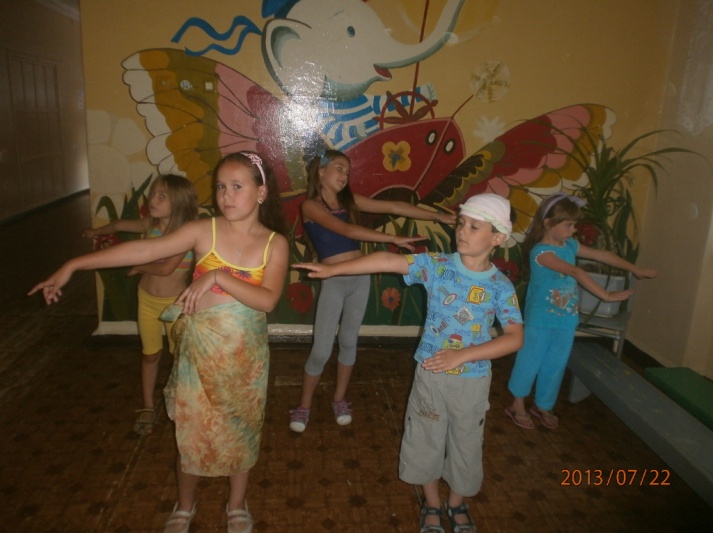 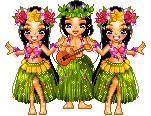 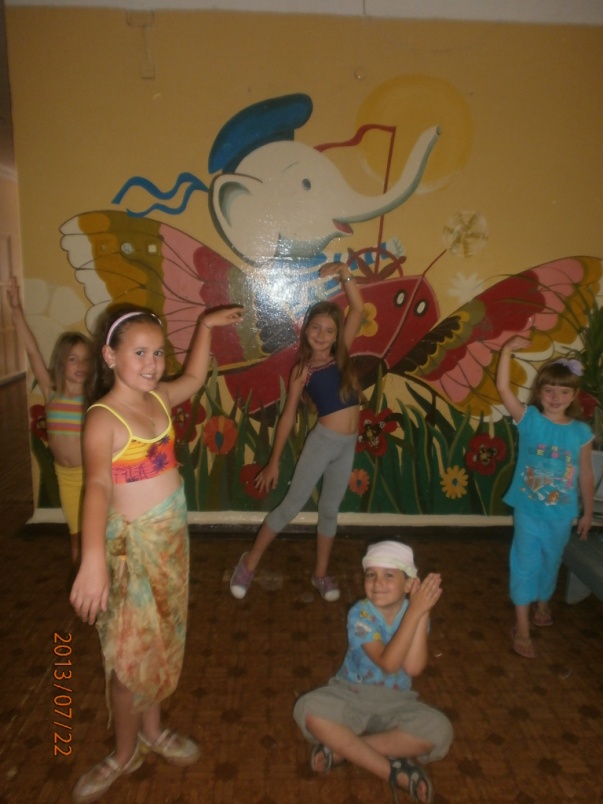 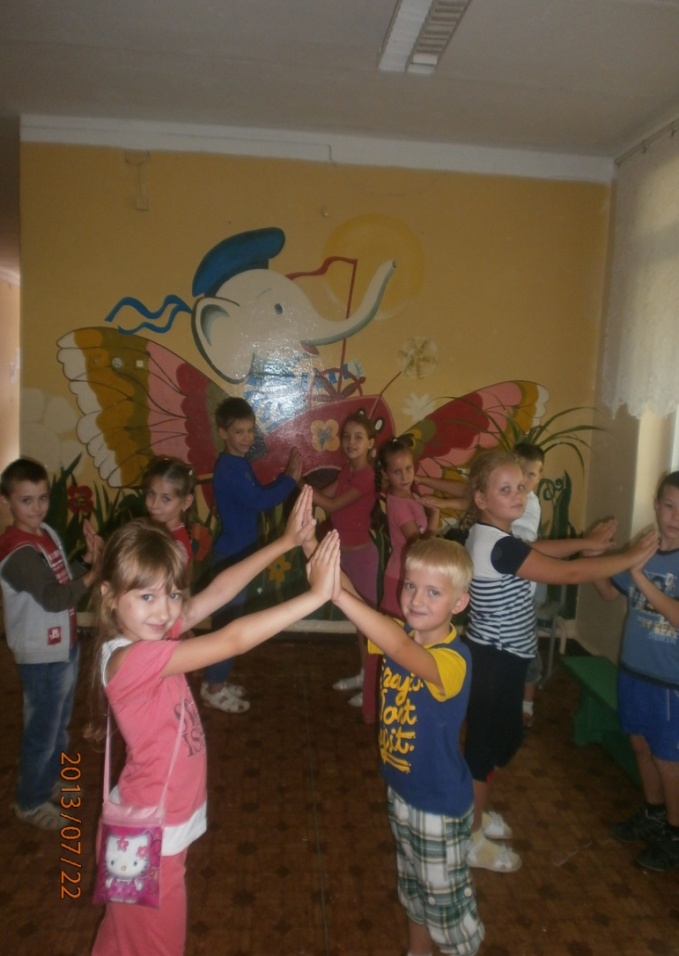 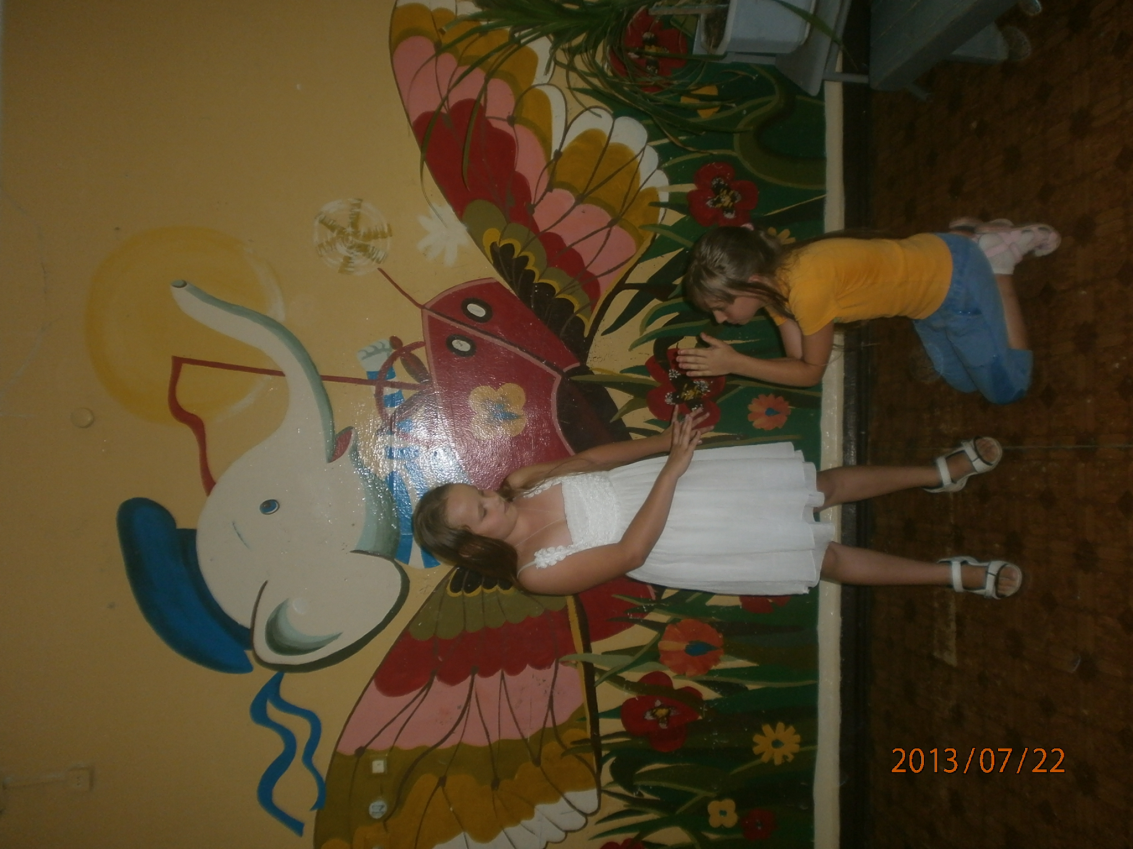 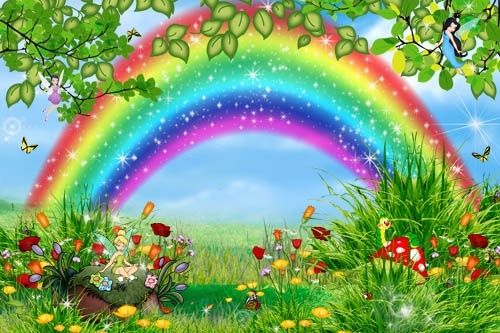 День краси та моди
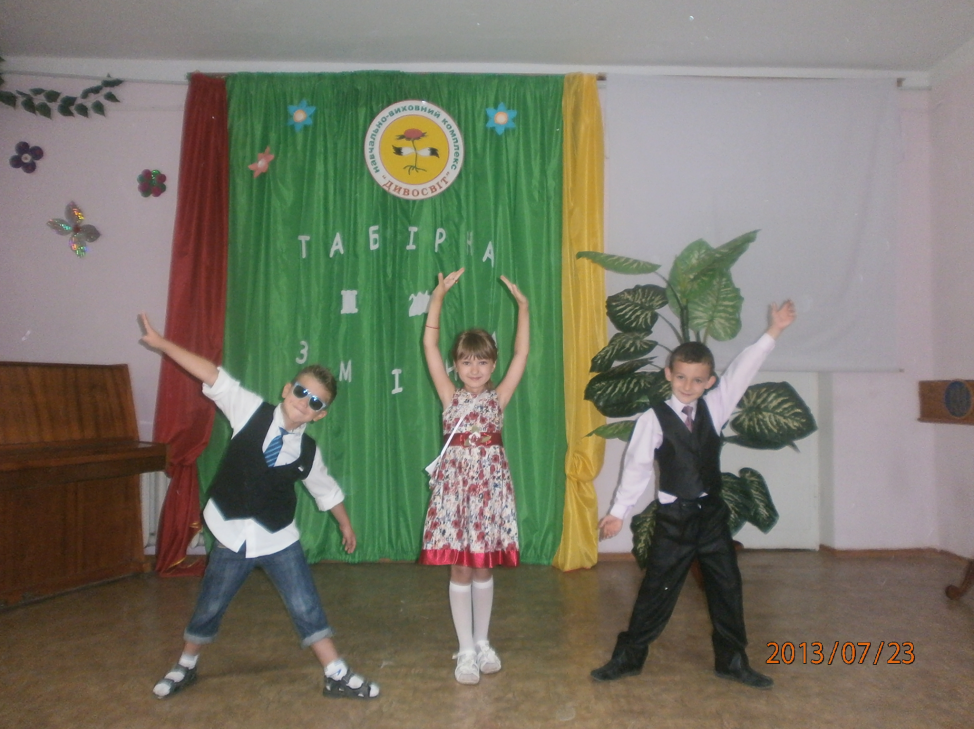 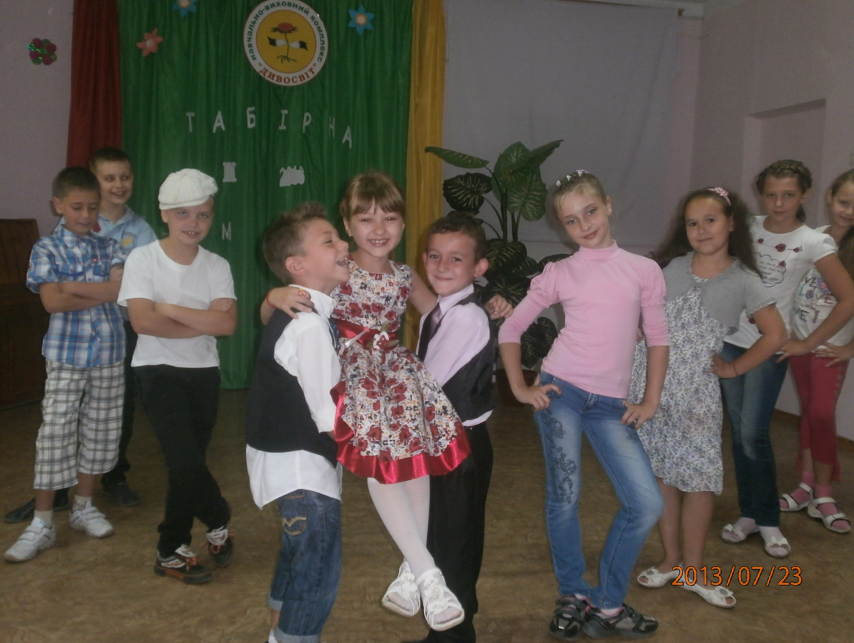 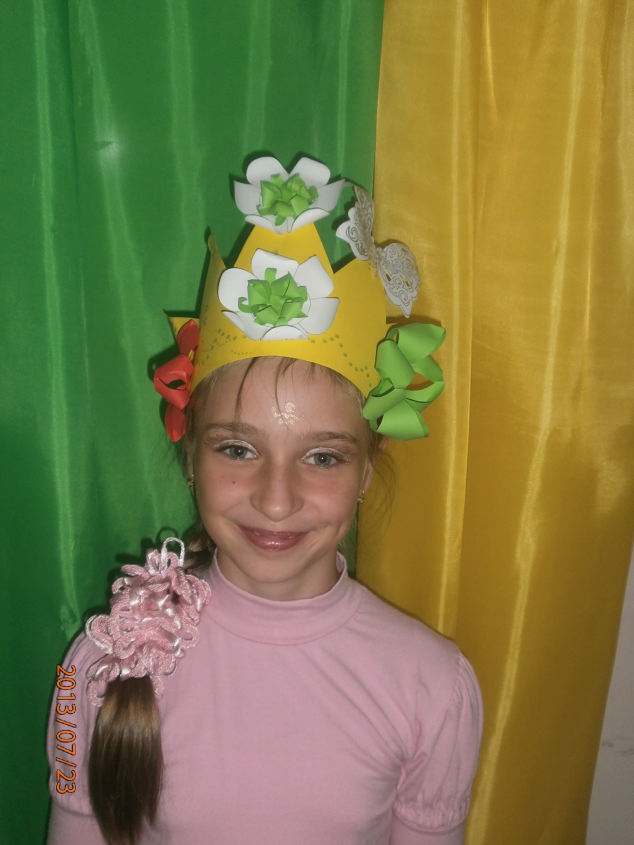 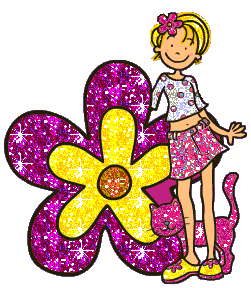 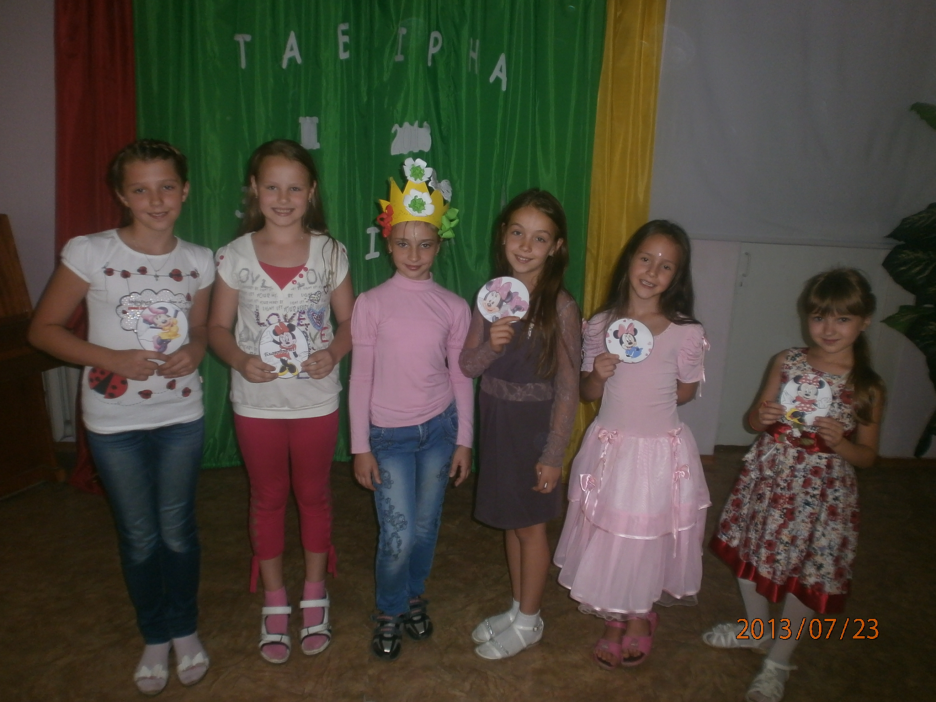 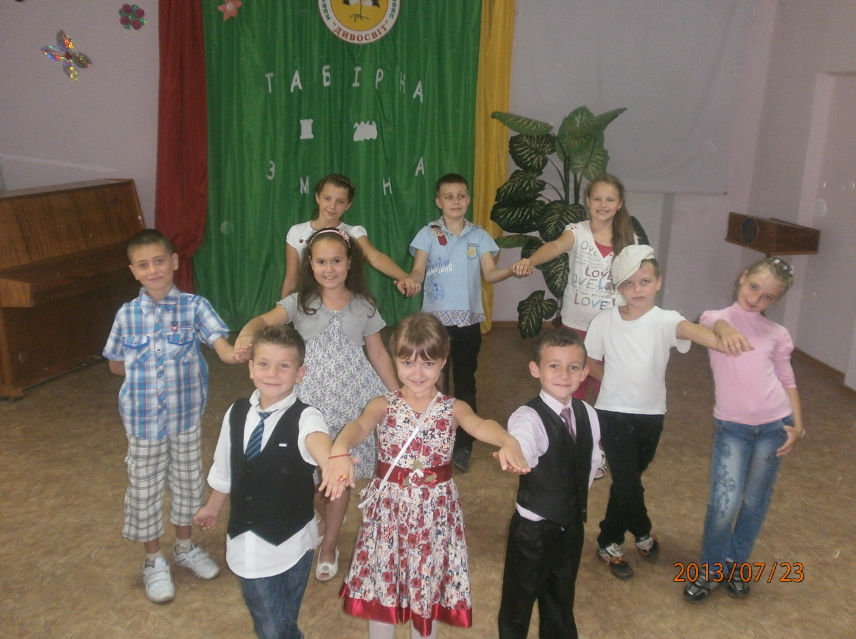 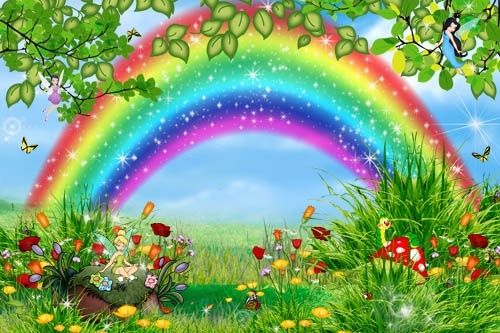 День індіанців
День індіанців
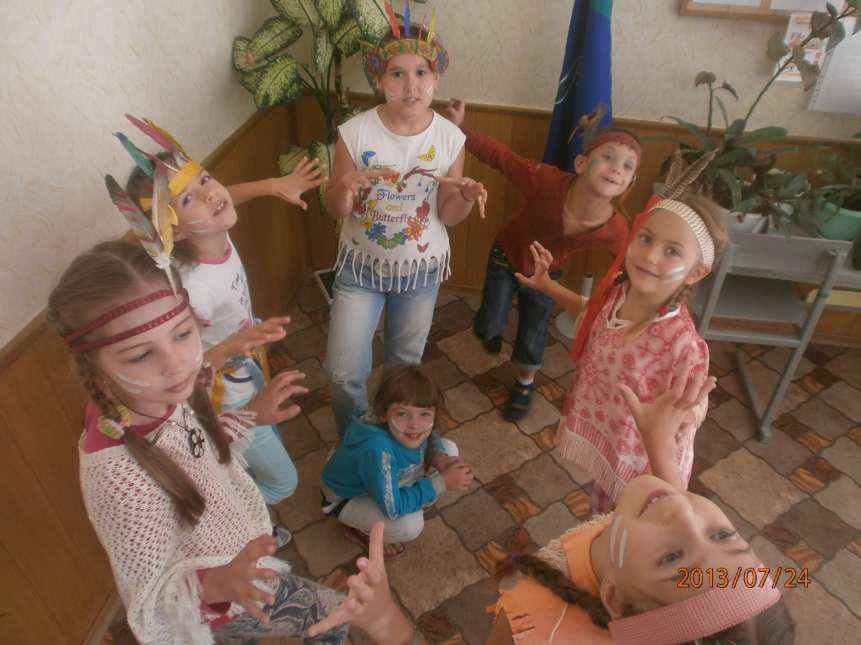 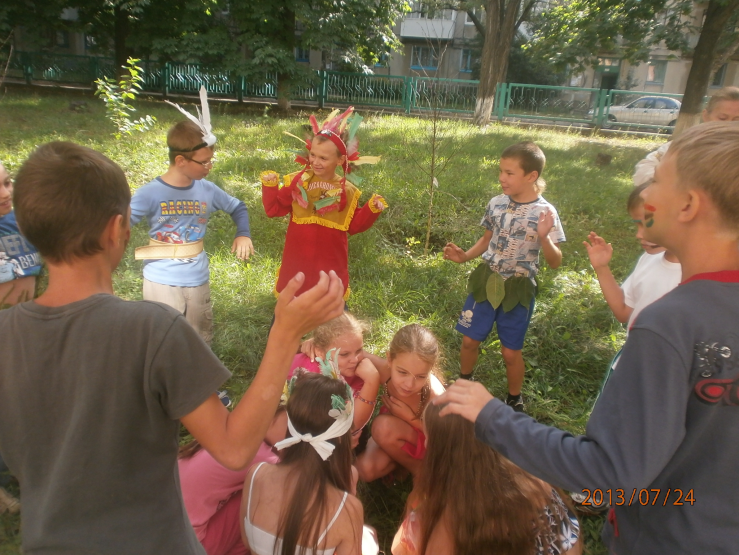 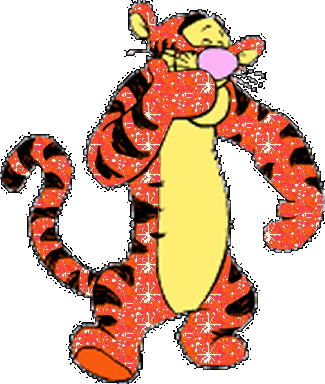 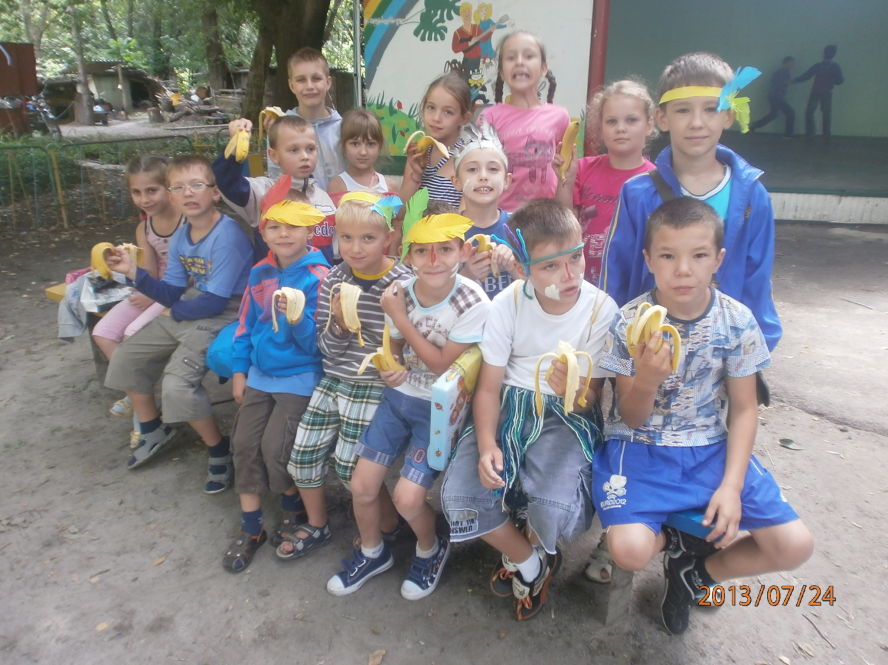 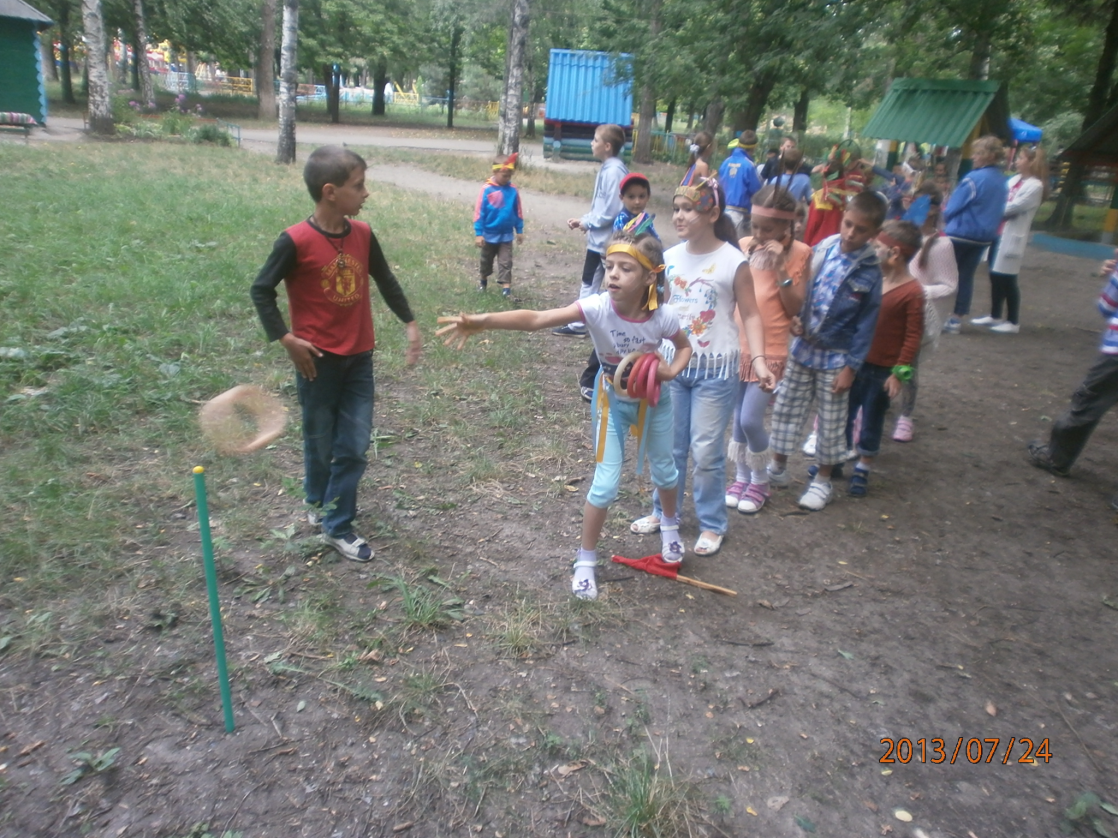 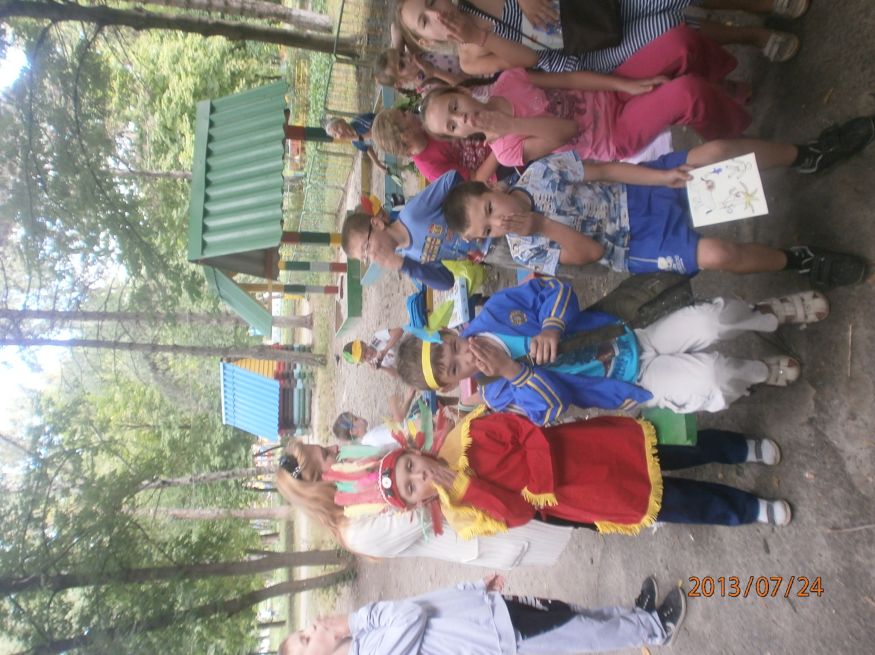 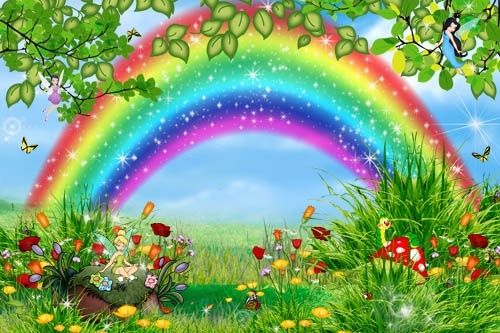 День квітів
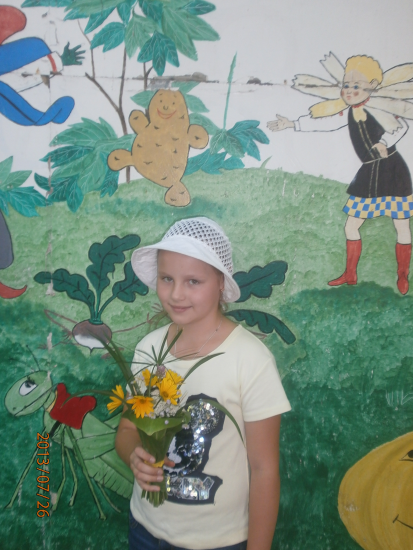 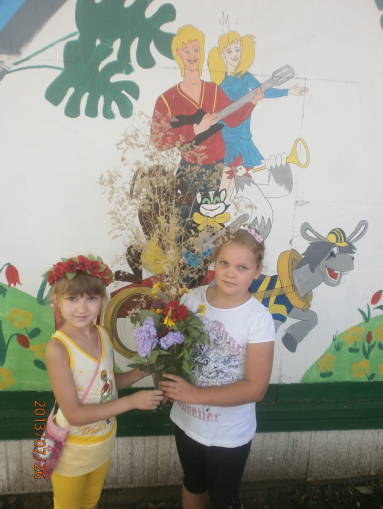 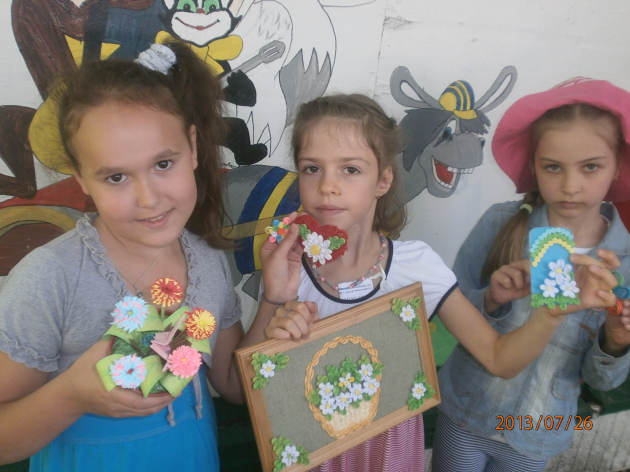 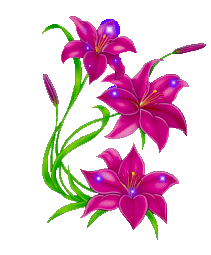 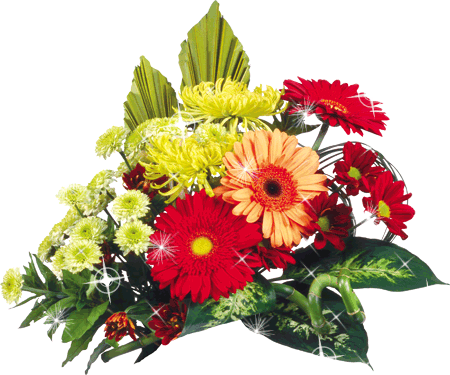 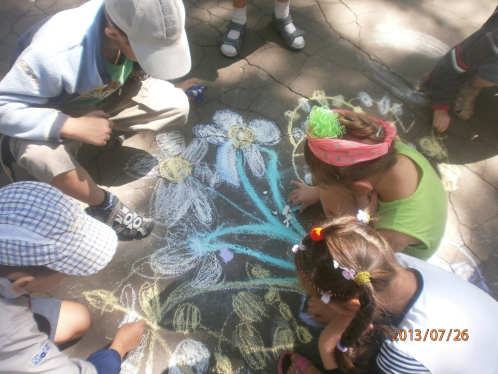 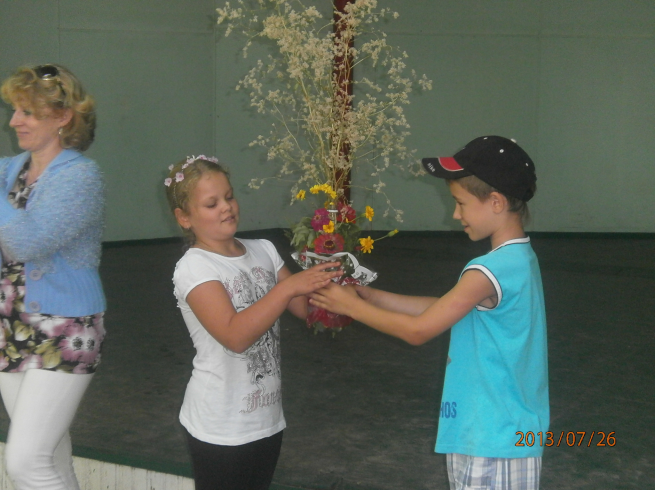 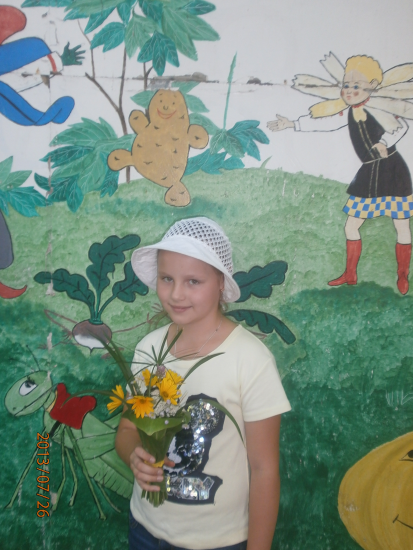 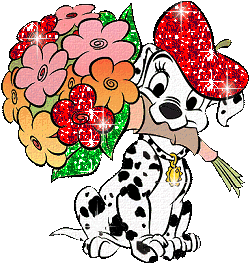 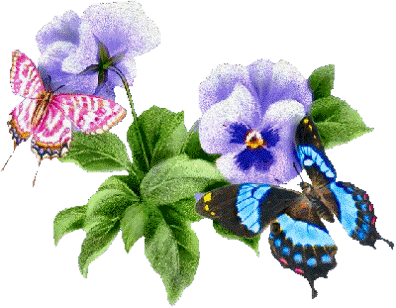 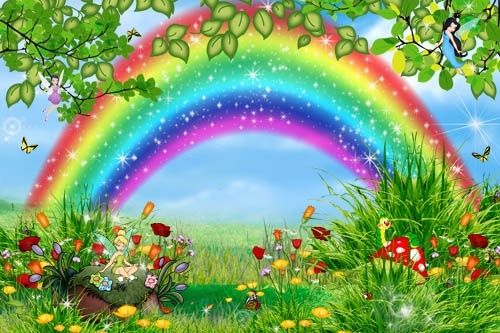 День фантазера
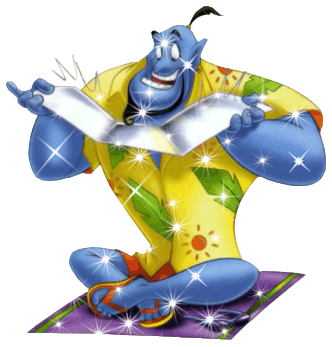 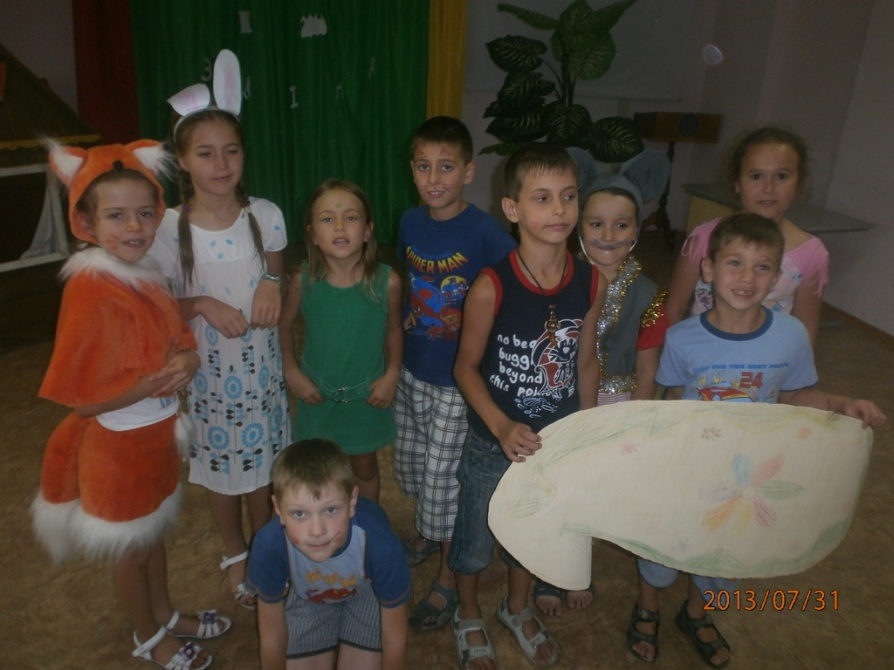 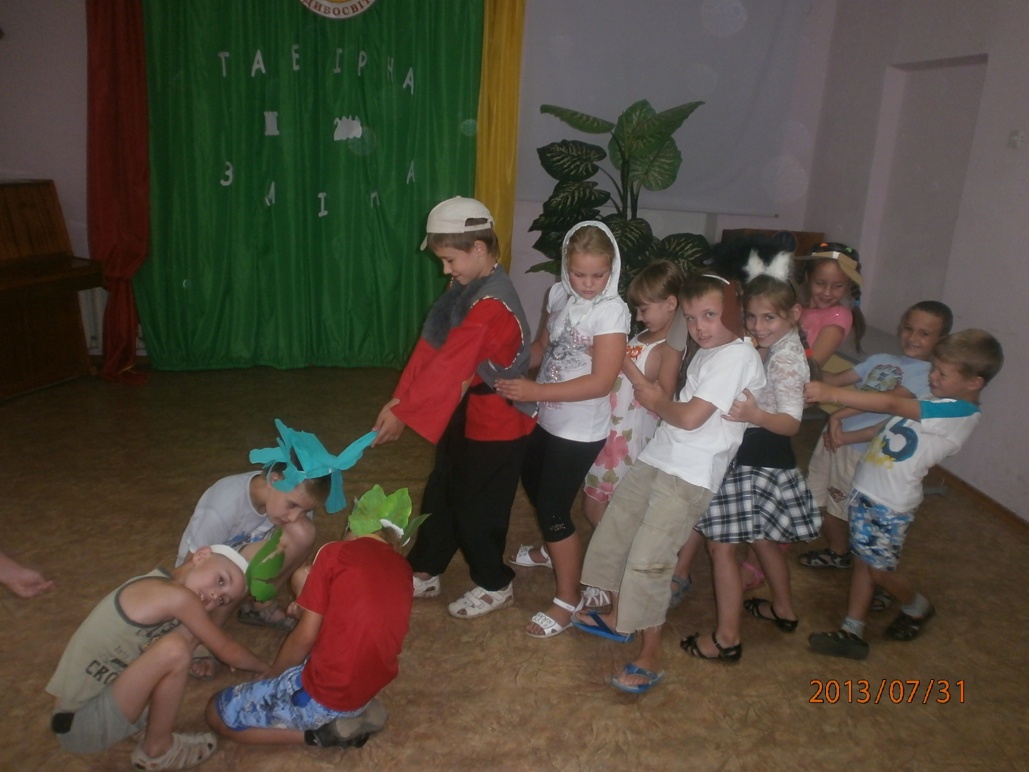 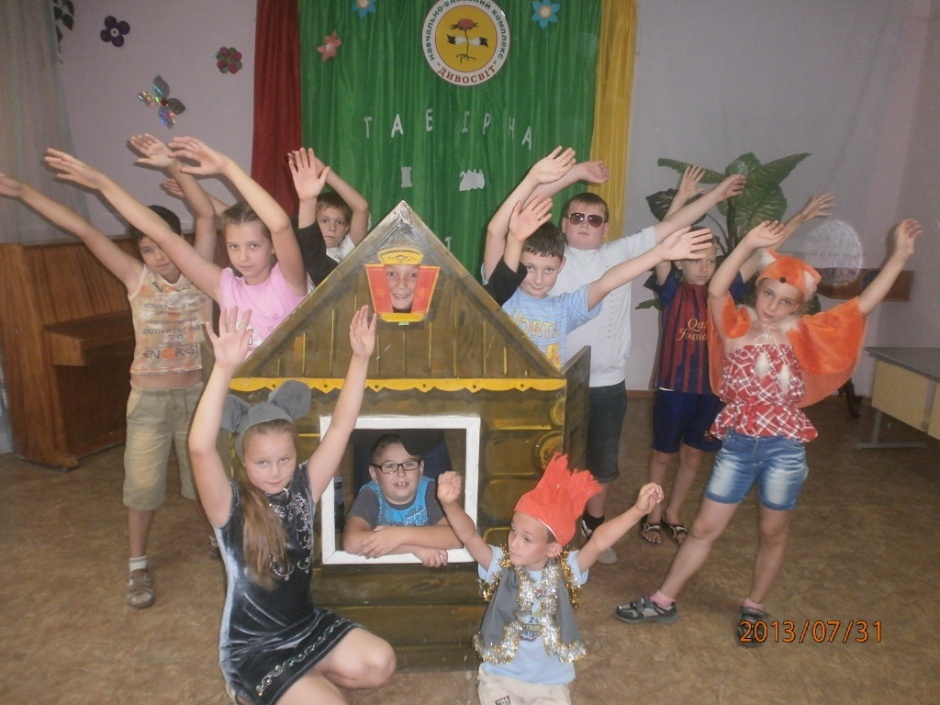 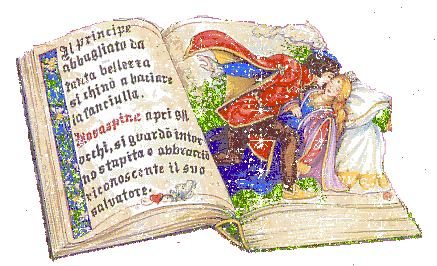 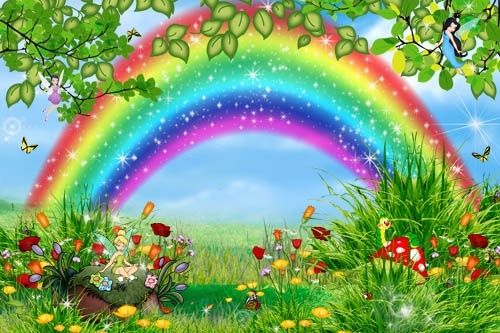 День талантів
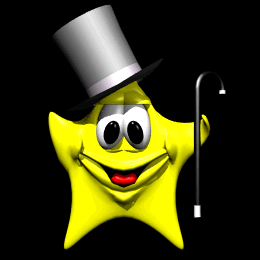 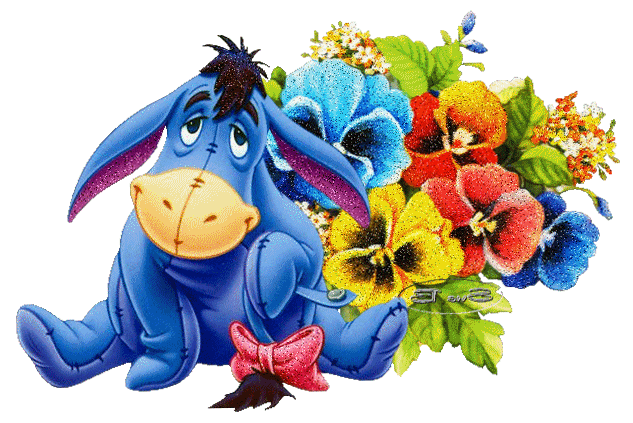 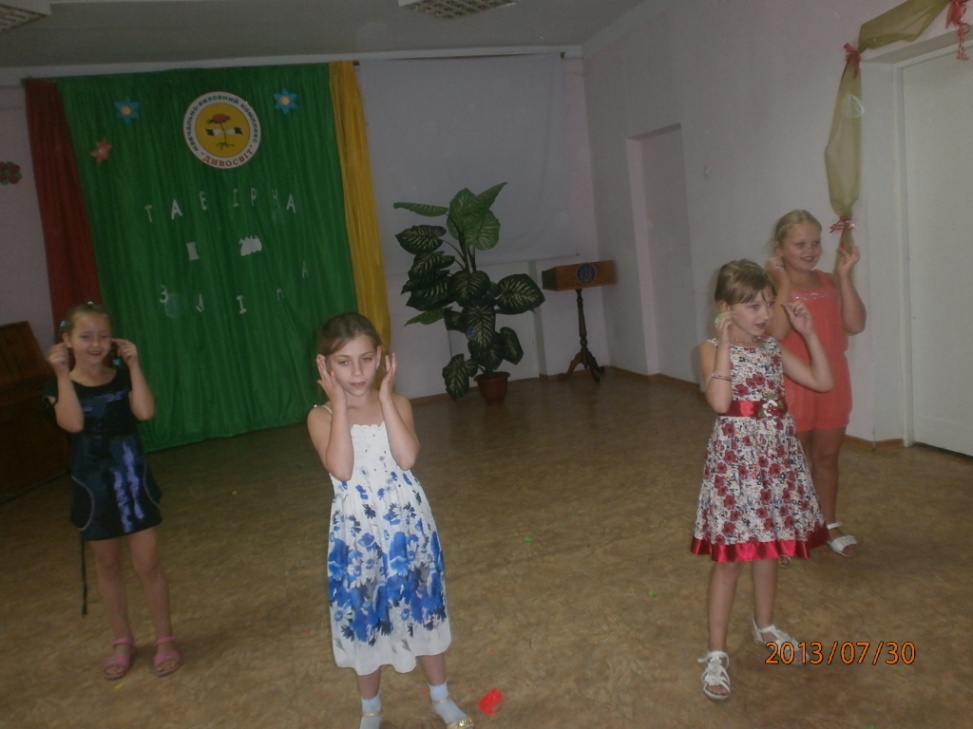 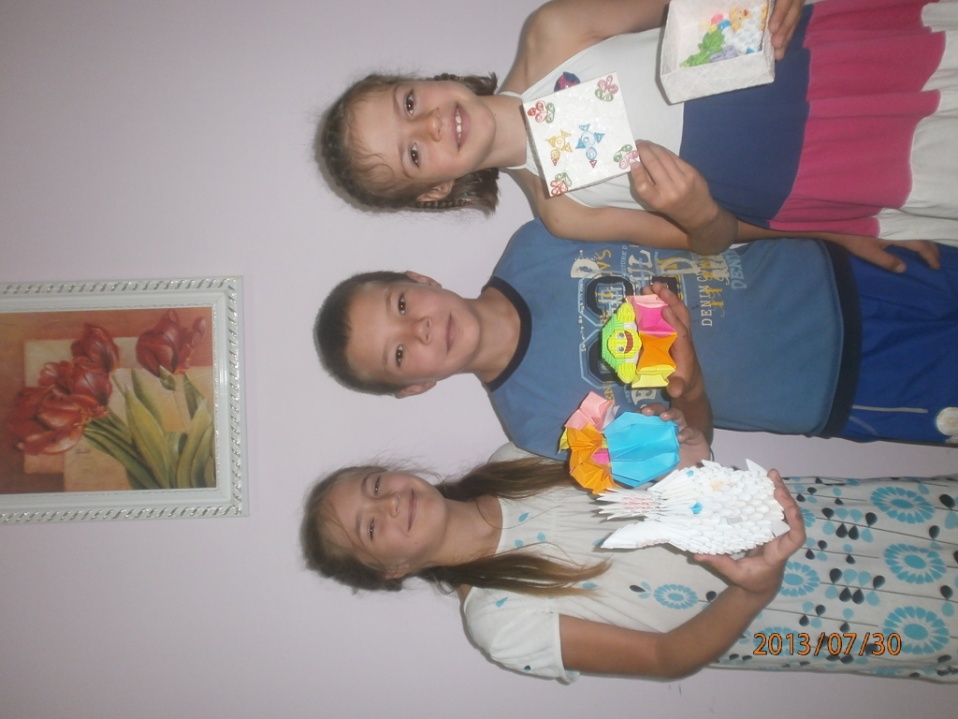 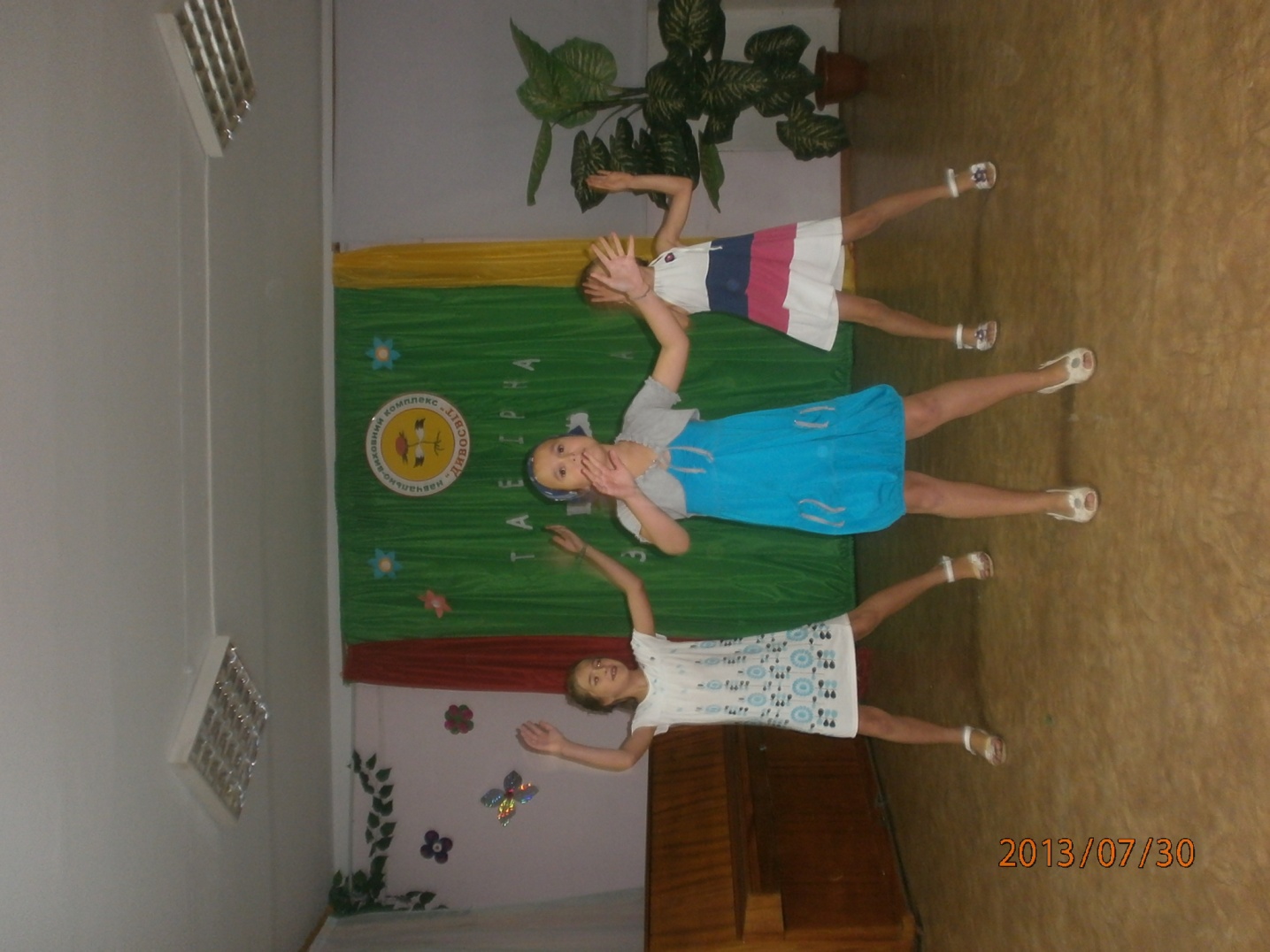 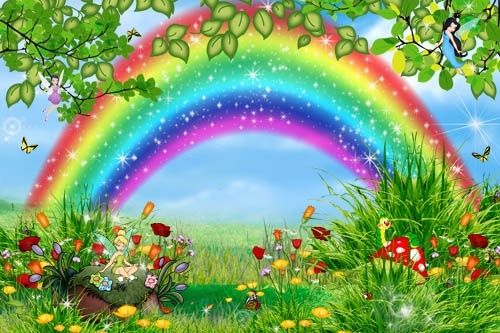 Лінійка
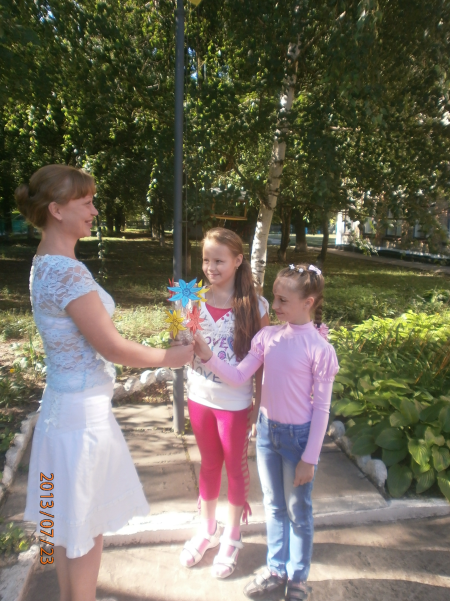 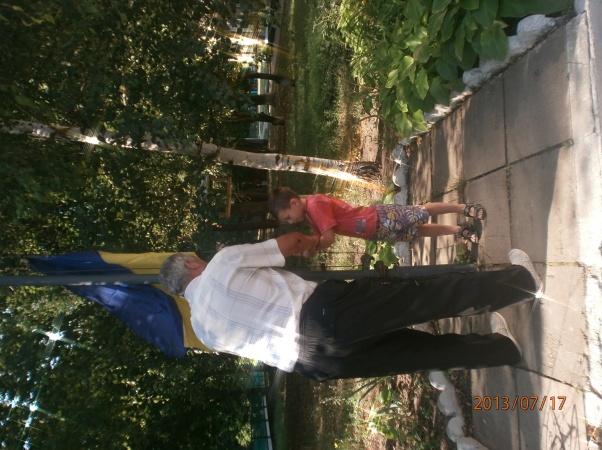 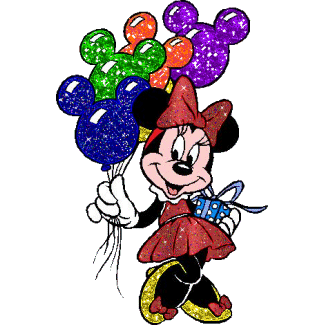 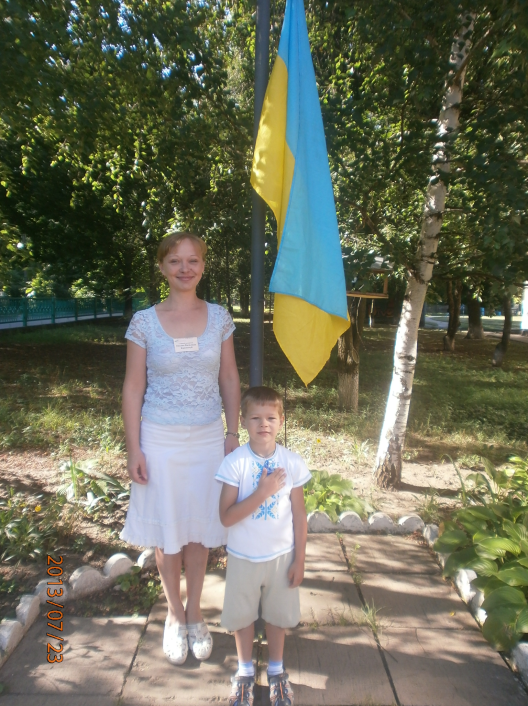 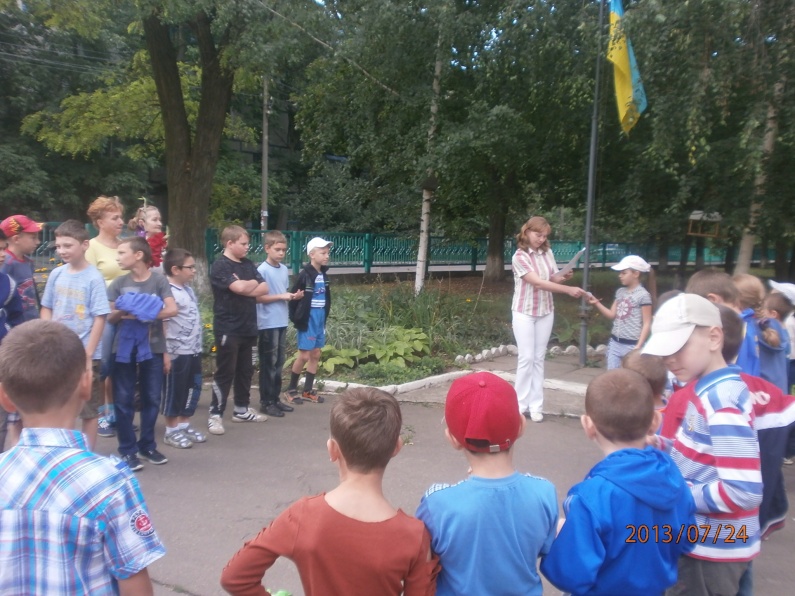 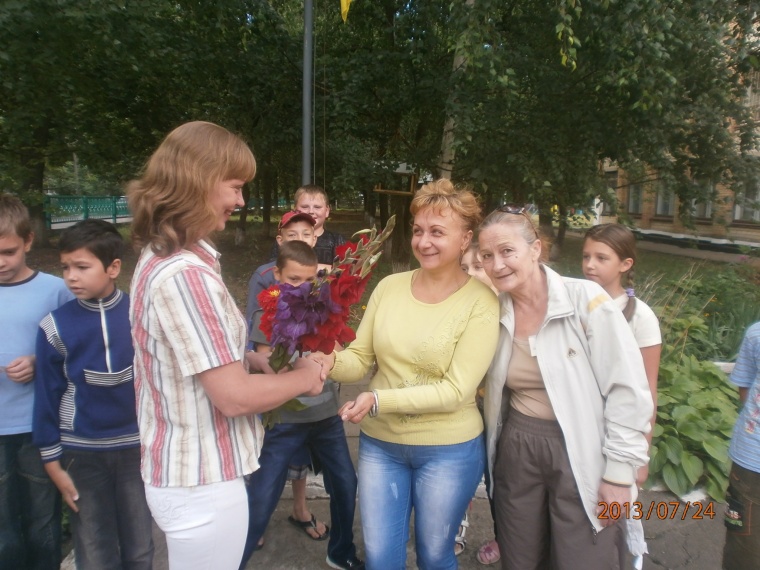 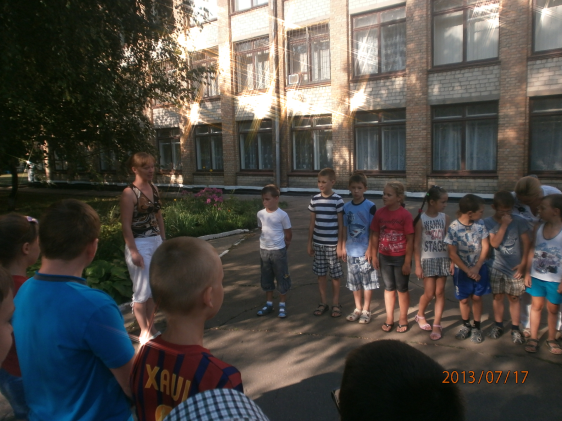 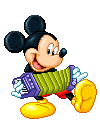 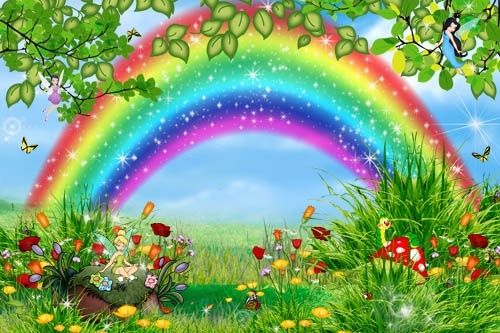 Медичні процедури
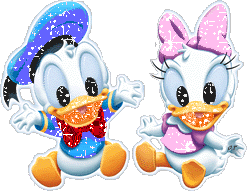 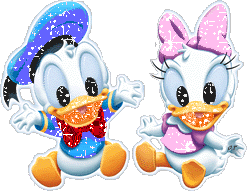 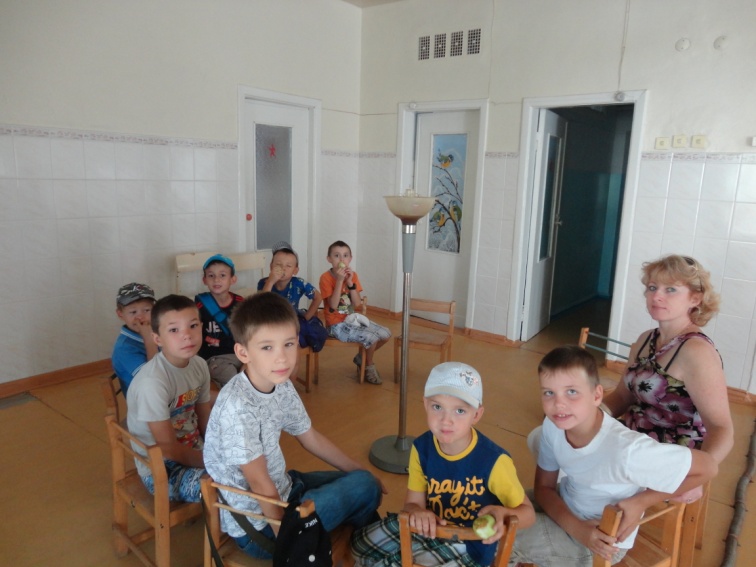 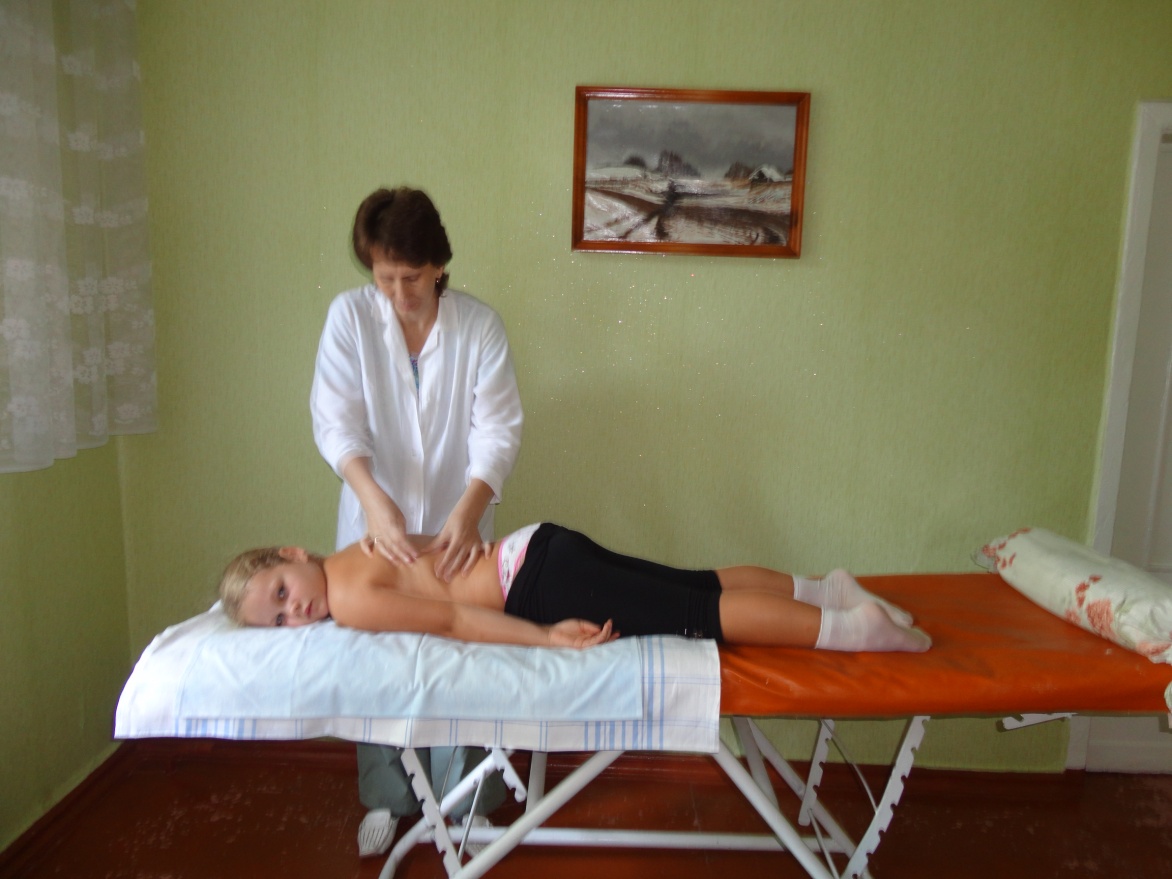 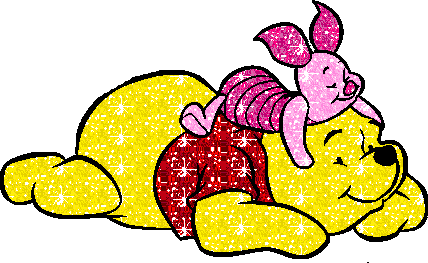 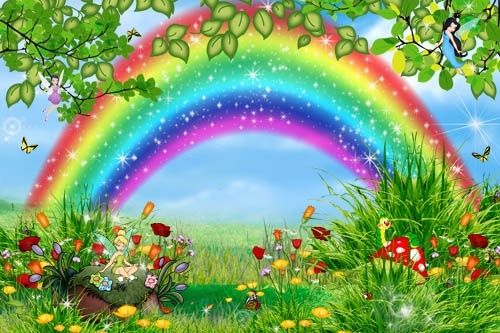 Екскурсія до типографії
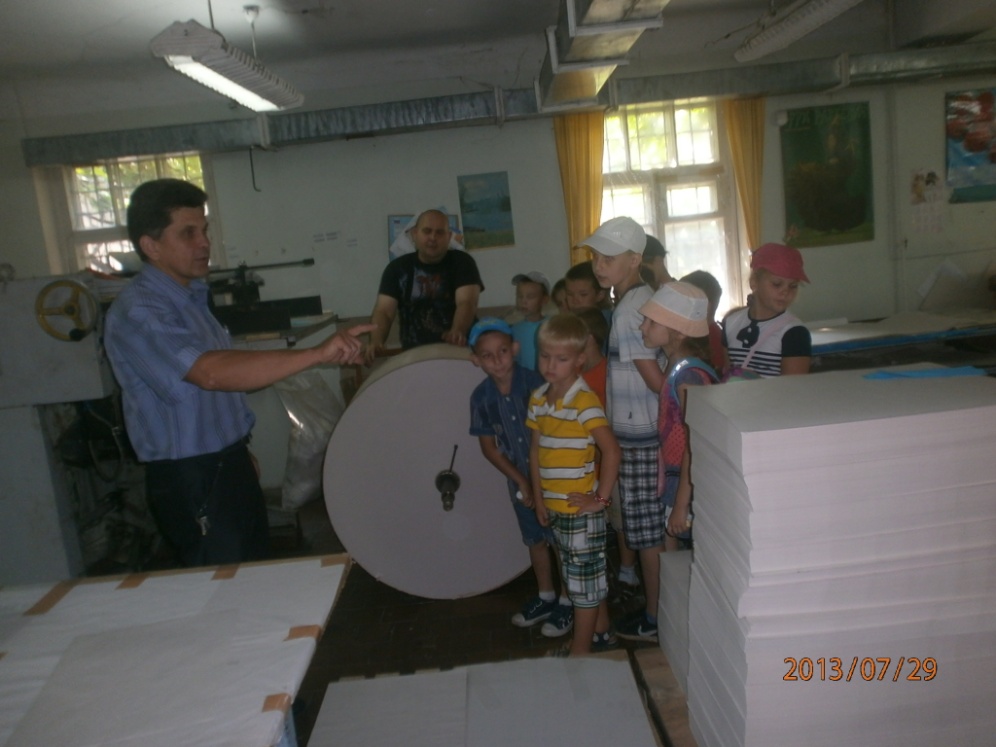 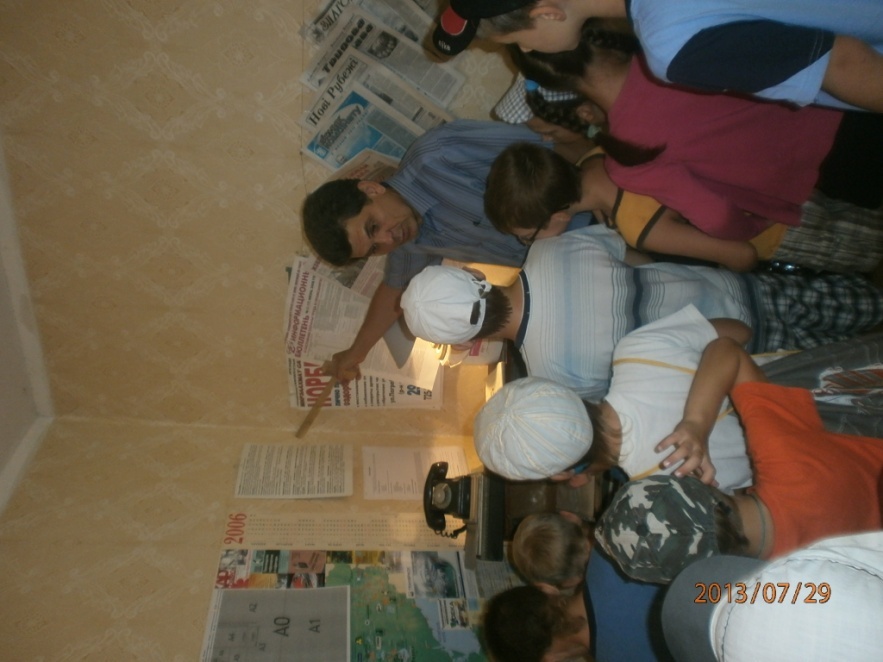 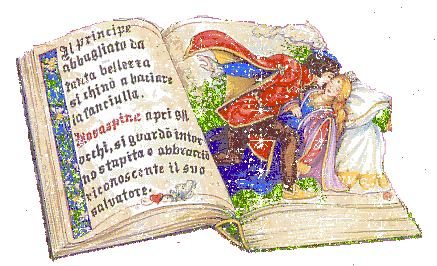 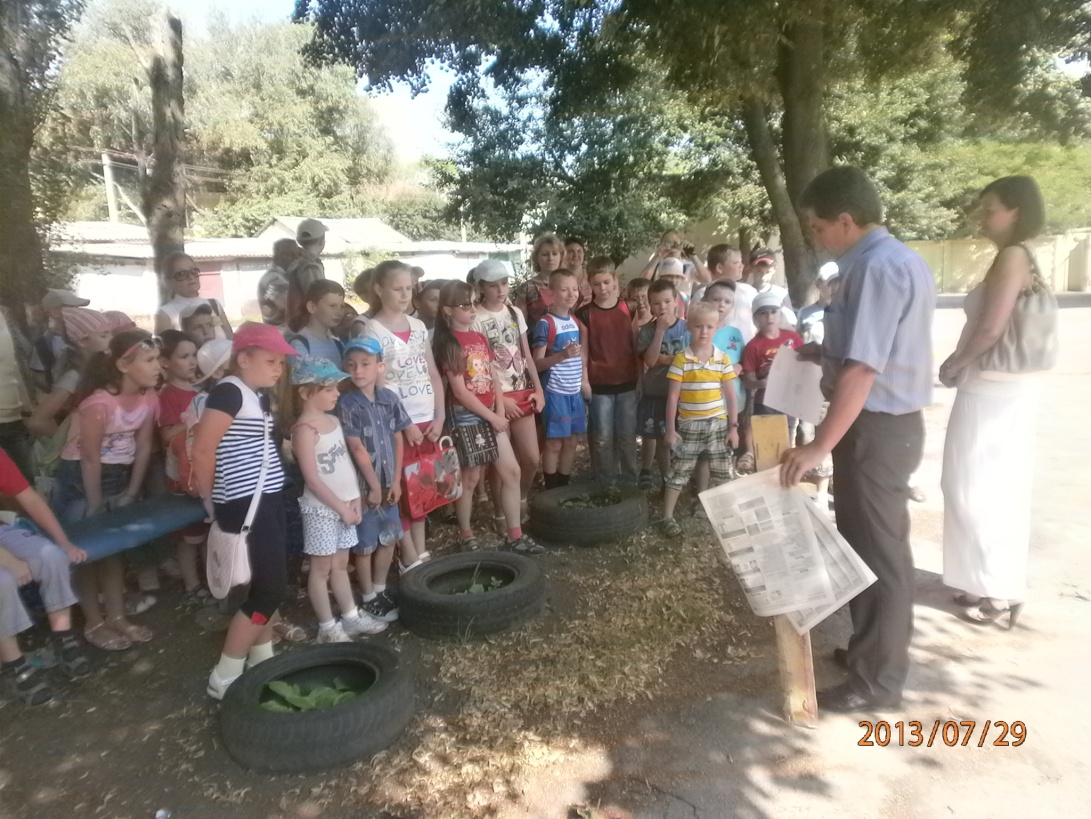 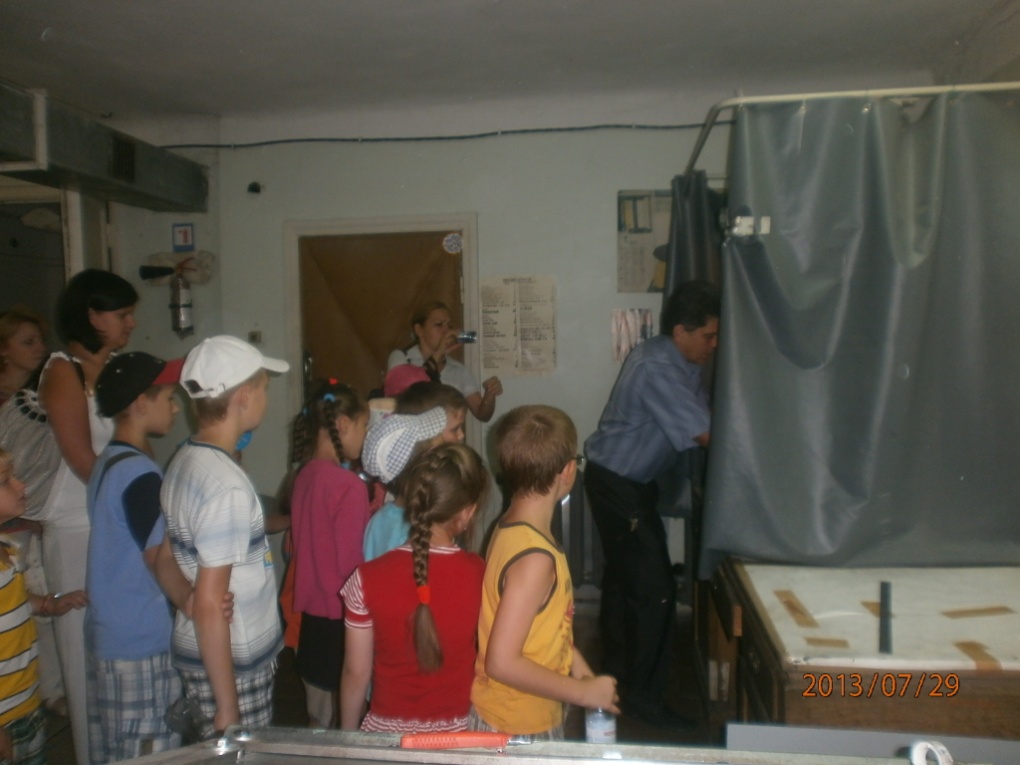 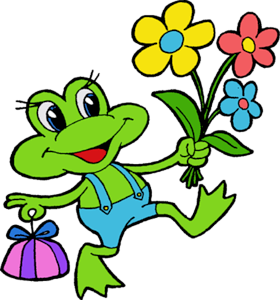 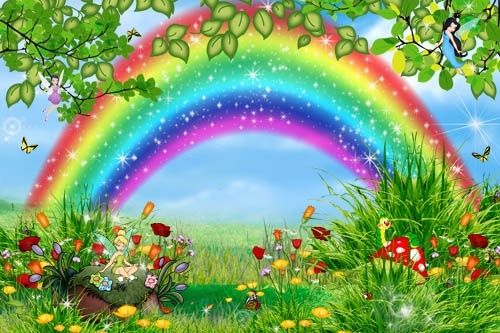 Малюнки на асфальті
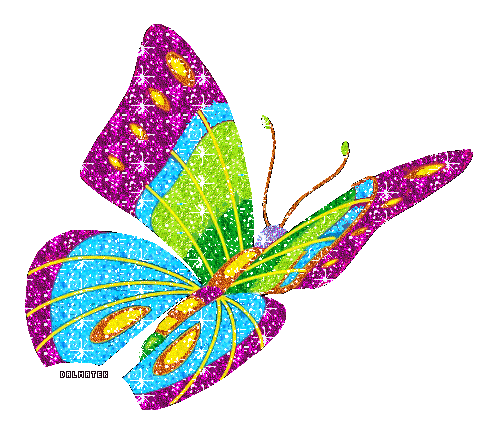 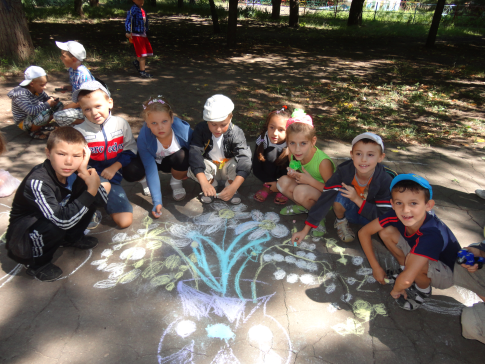 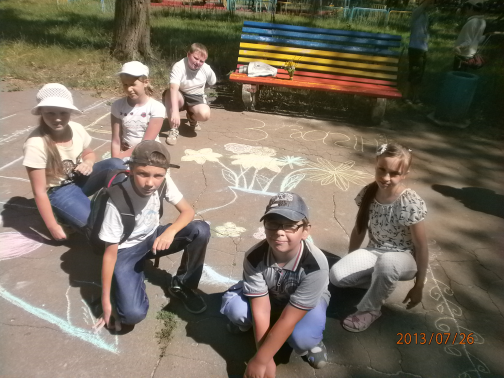 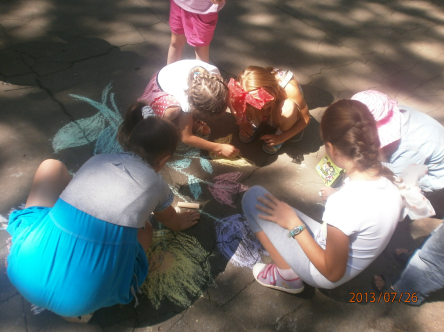 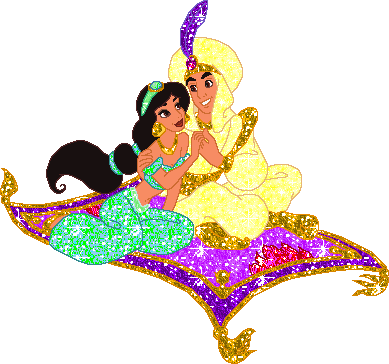 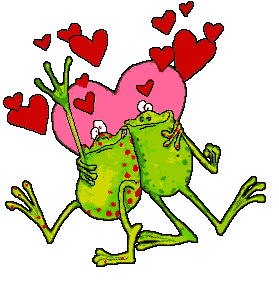 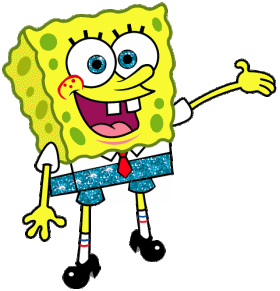 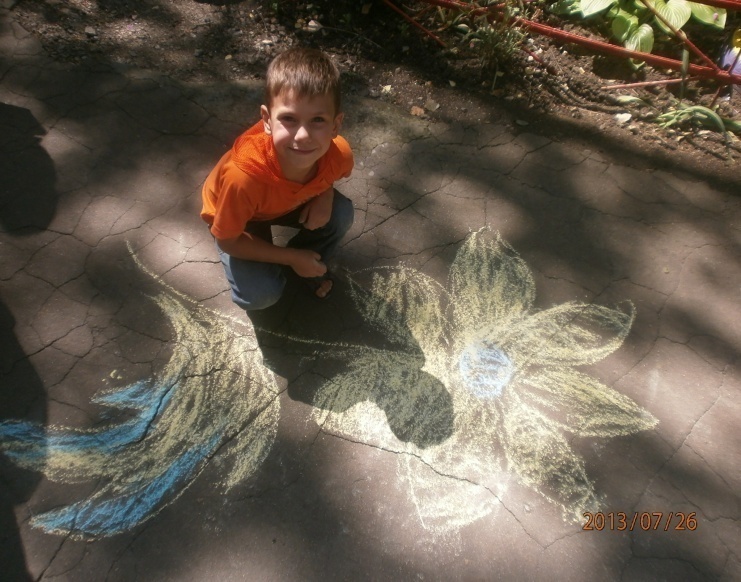 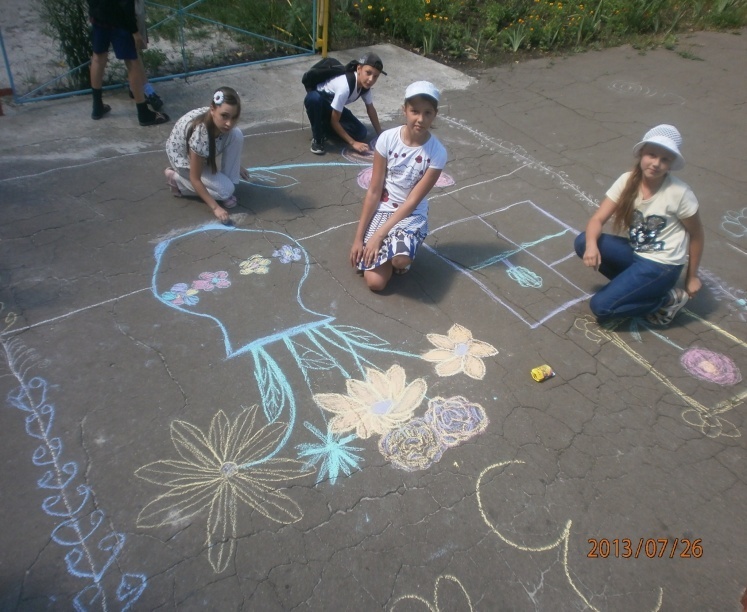 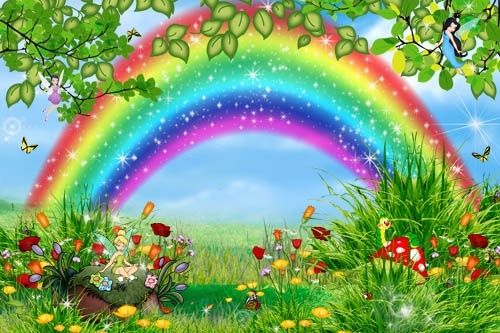 ІНФОРМАЦІЙНІ ХВИЛИНКИ
«1025 РОКІВ 
ХРЕЩЕННЯ РУСІ»
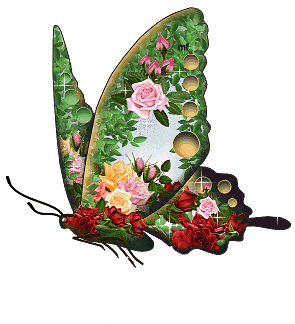 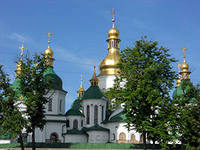 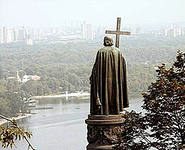 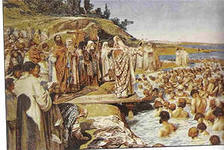 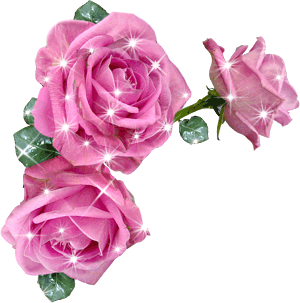 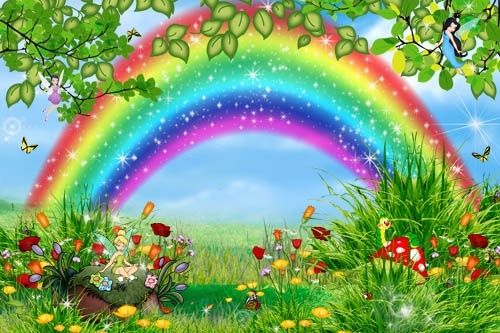 ДОПИСИ 
В ПЕРІОДИЧНІЙ ПРЕСІ
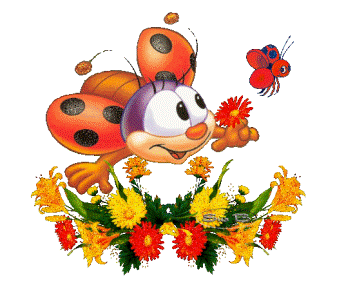 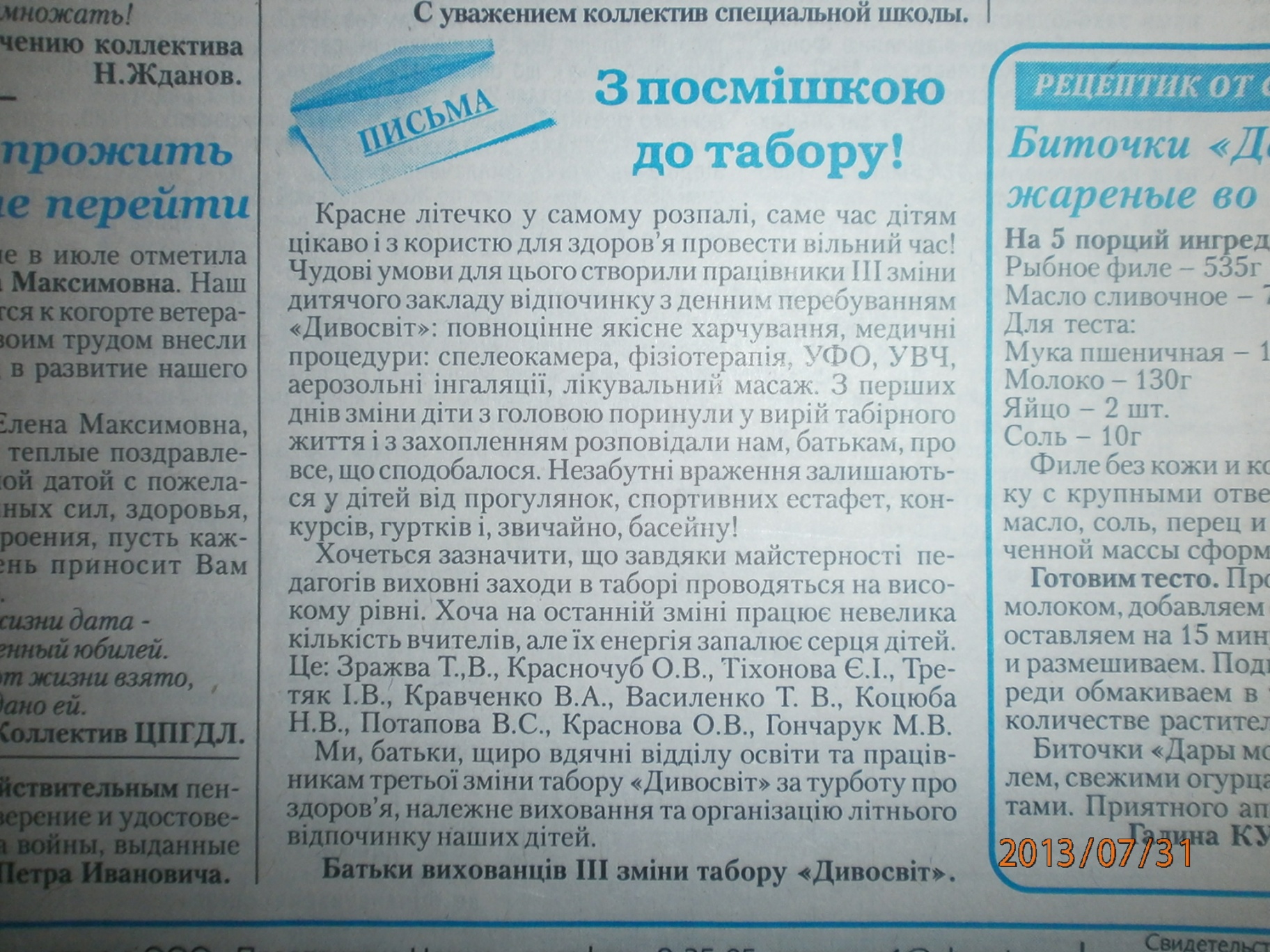 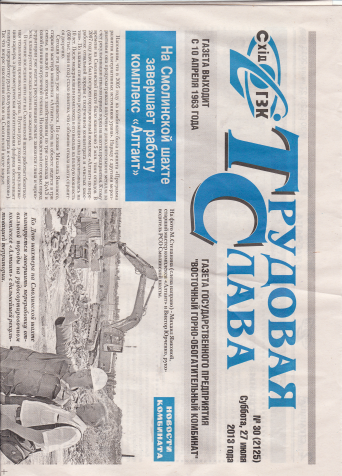 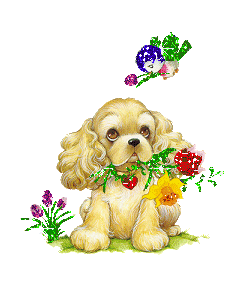 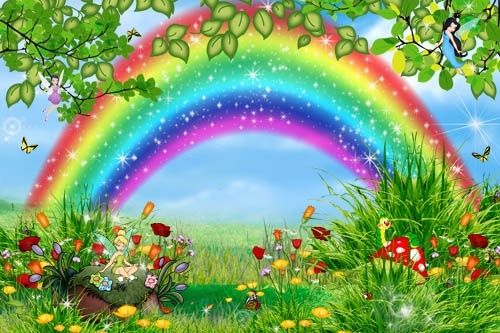 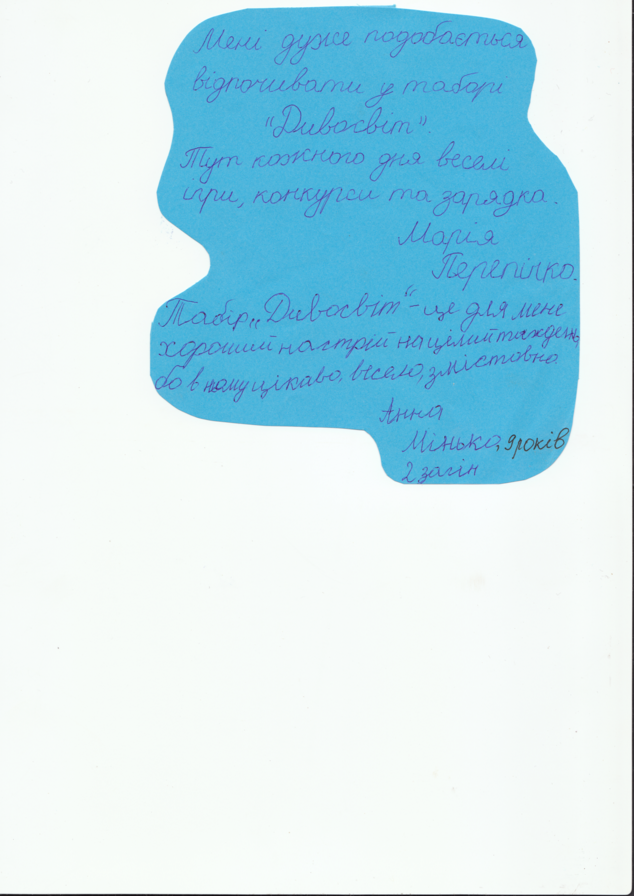 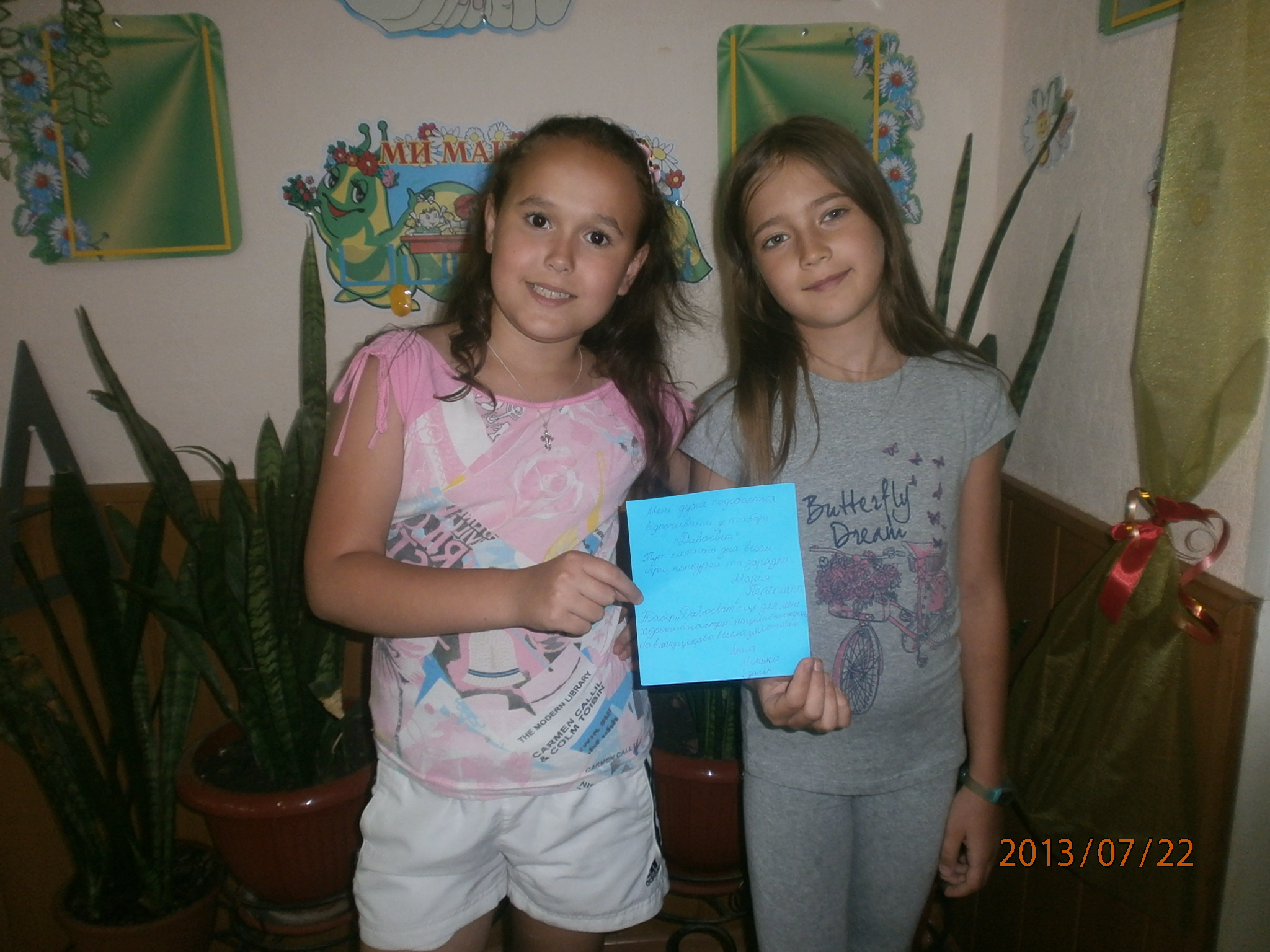 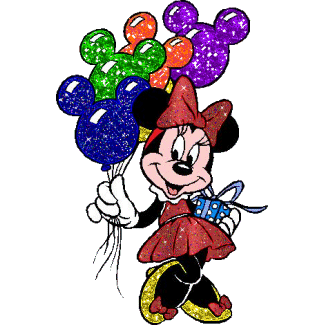 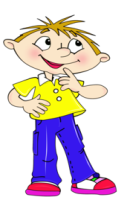 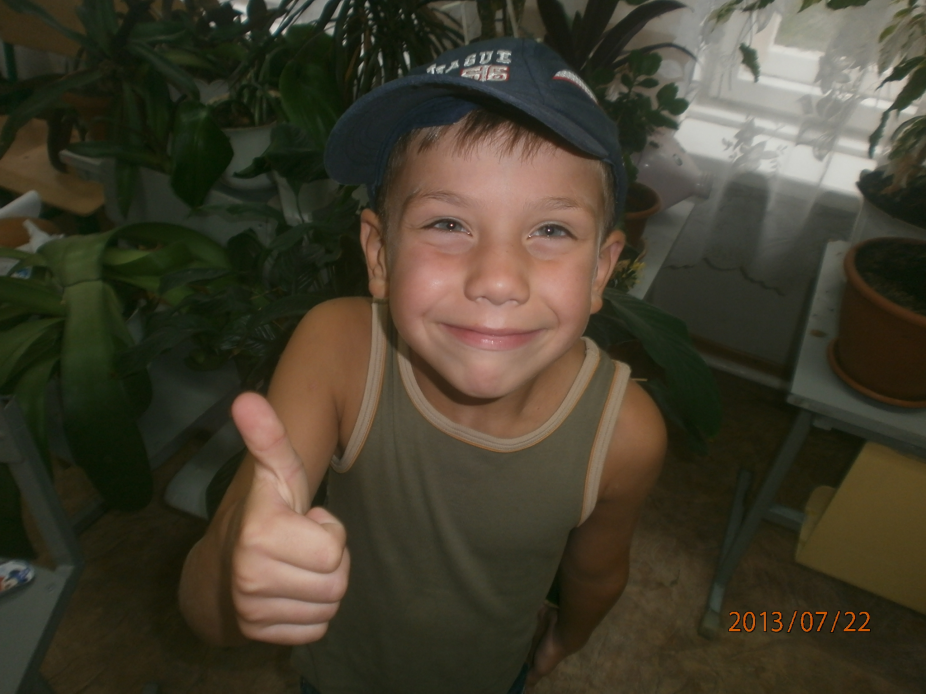 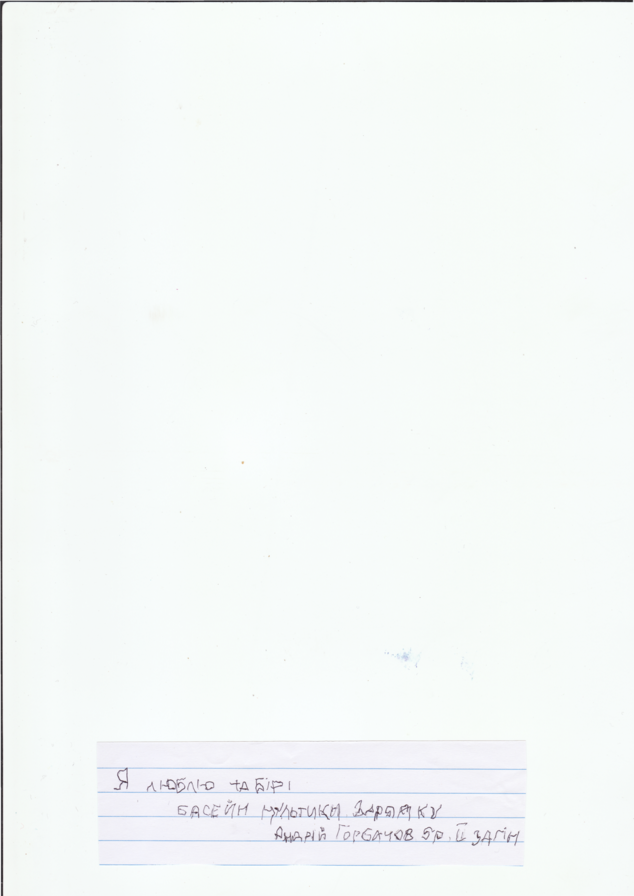 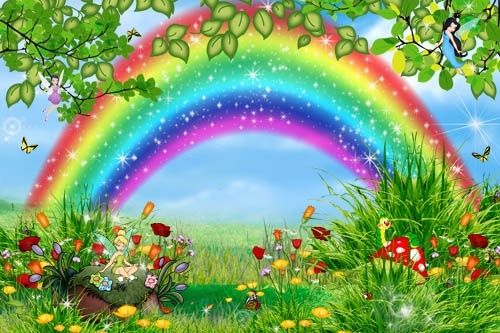 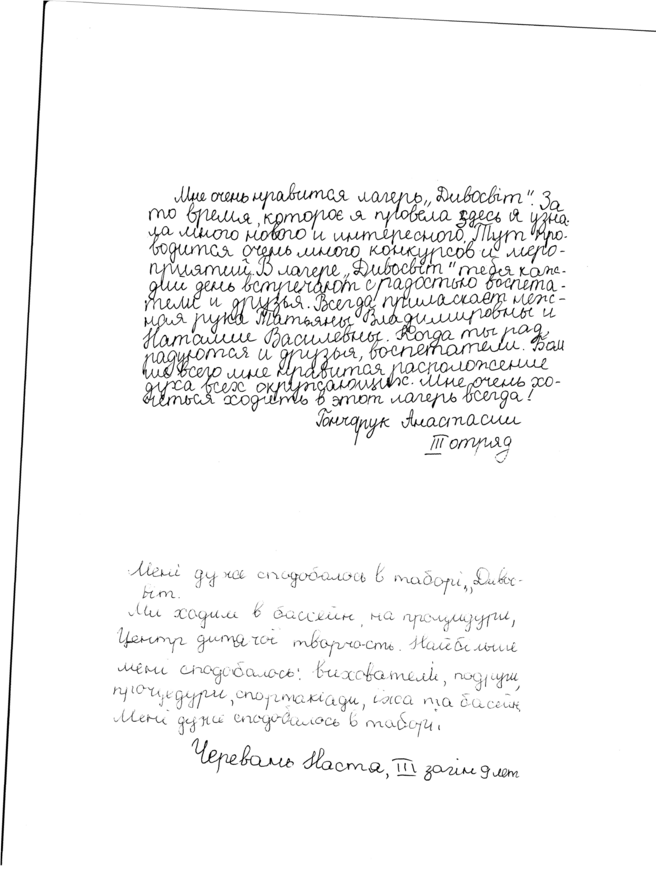 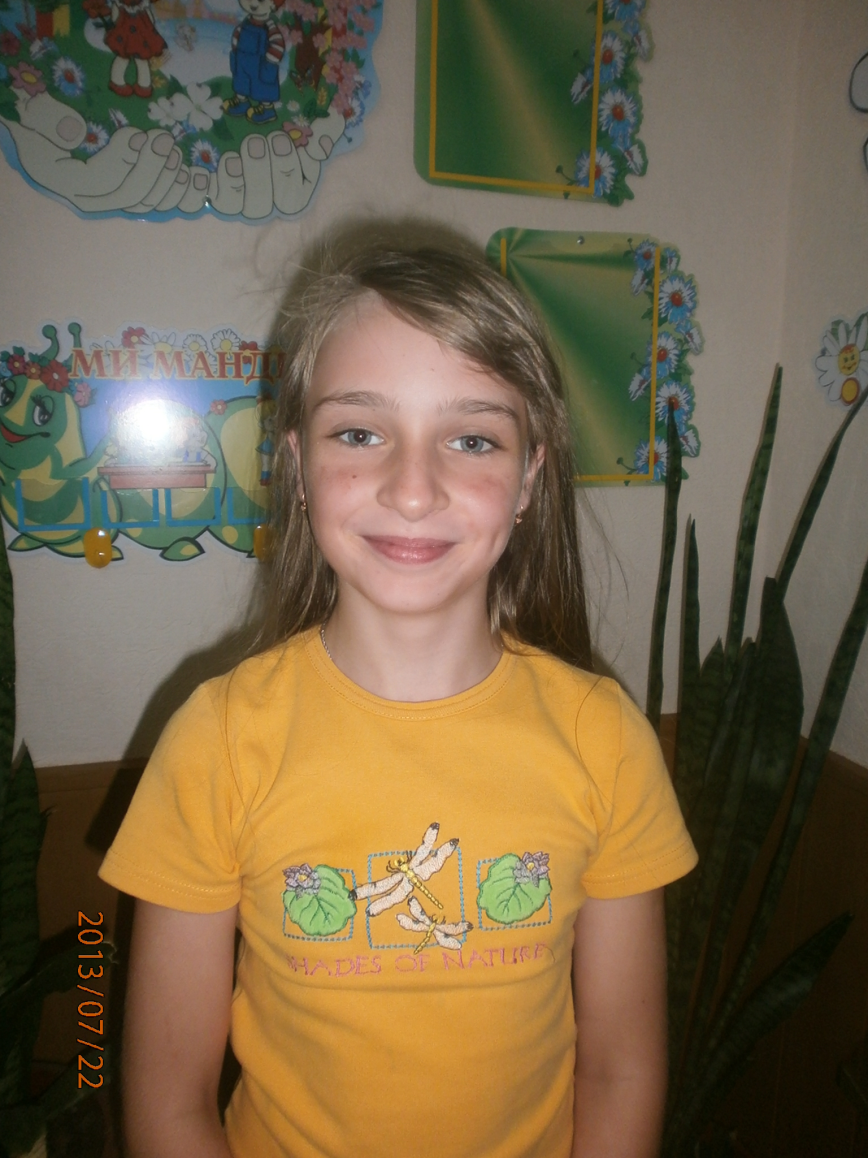 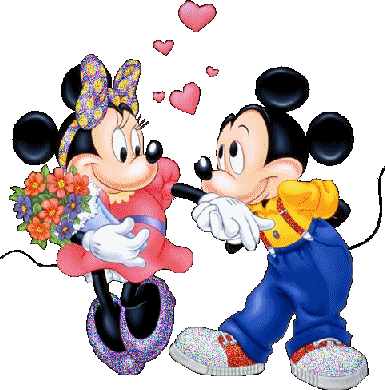 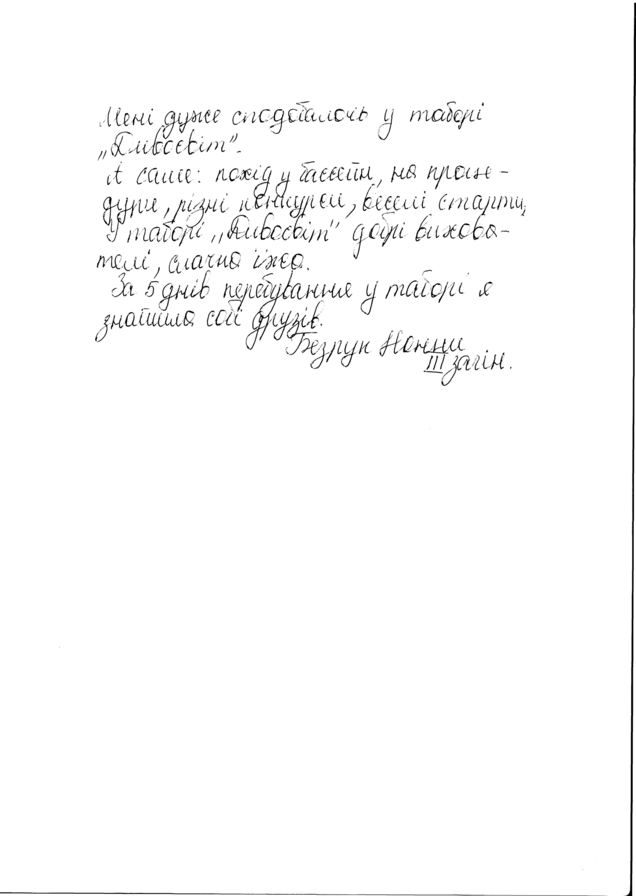 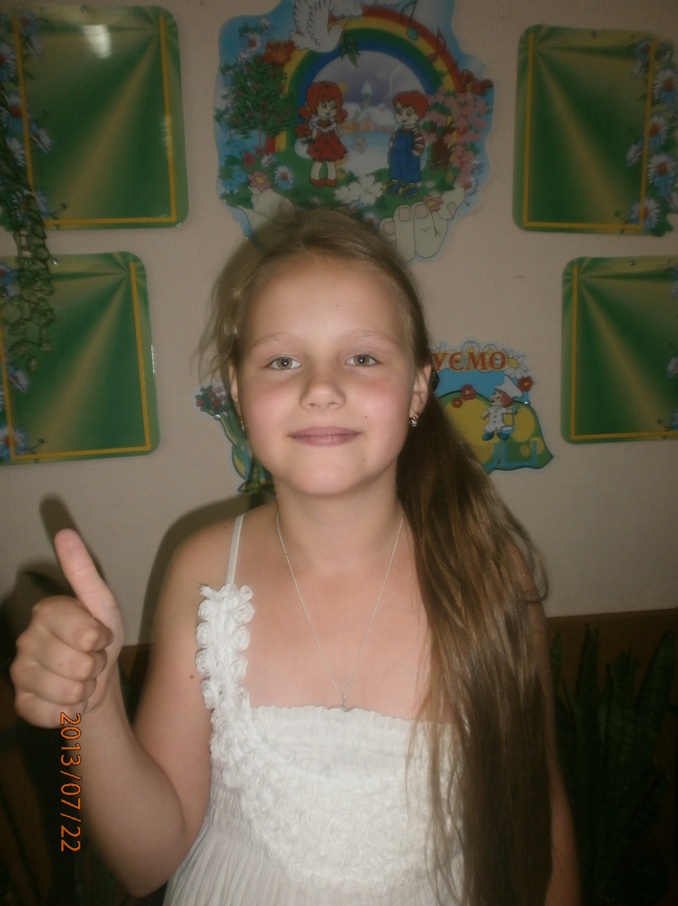 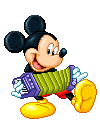 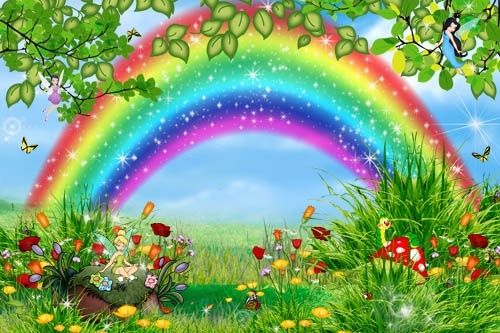 Табір зміну зачиняє, на
 нові зустрічі чекає
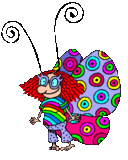 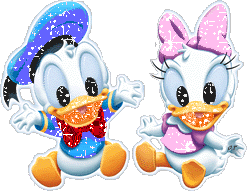 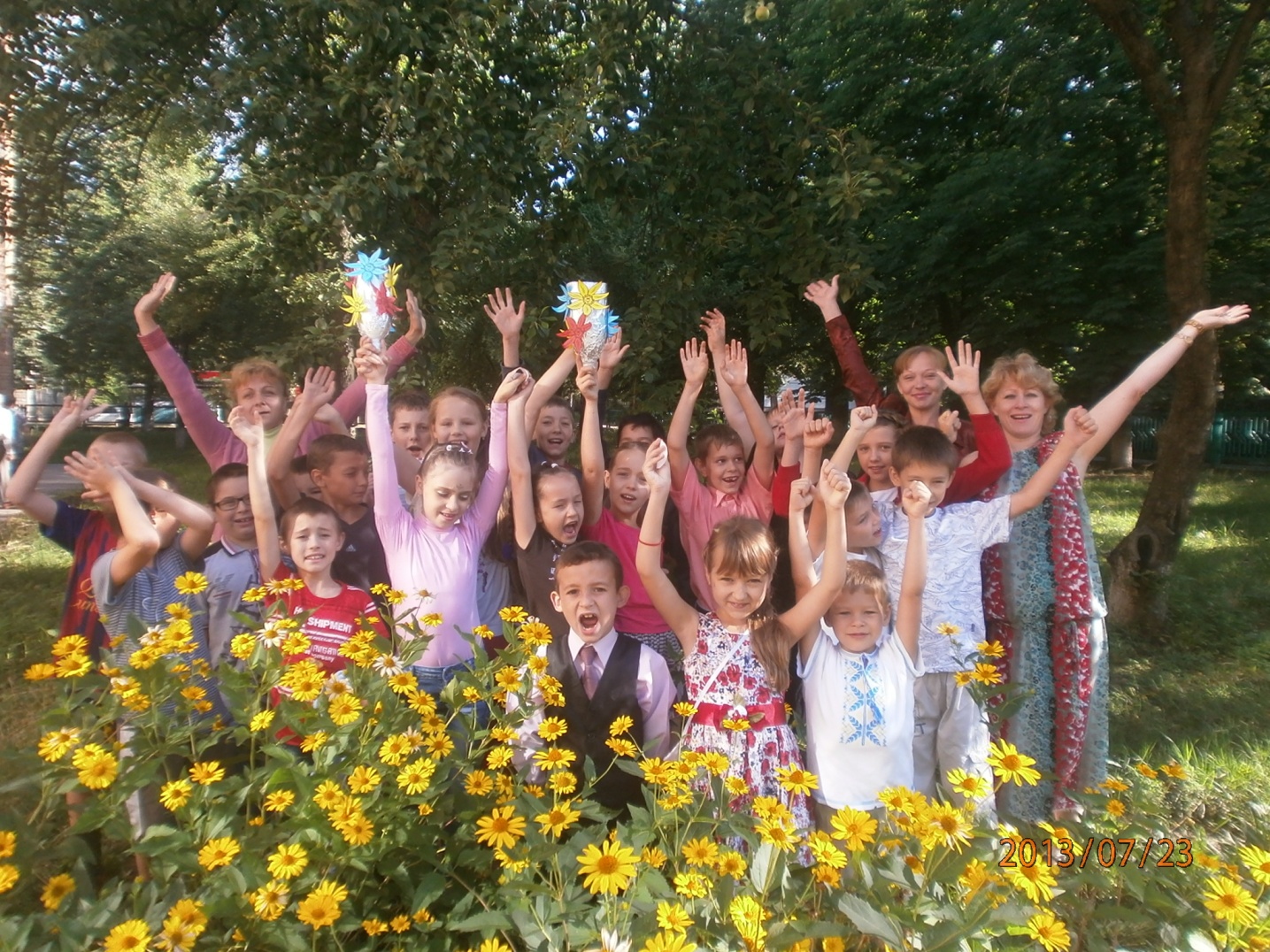